Automated Patch Extractionvia Syntax- and Semantics-AwareDelta Debuggingon Source Code Changes
Masatomo Hashimoto               Akira Mori                   Tomonori Izumida
Chiba Institute of Technology
National Institute of
Advanced Industrial
Science and Technology
IIJ Innovation Institute
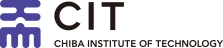 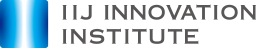 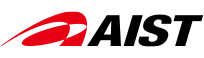 11/8/2018
ESEC/FSE 2018
1
Software Regression
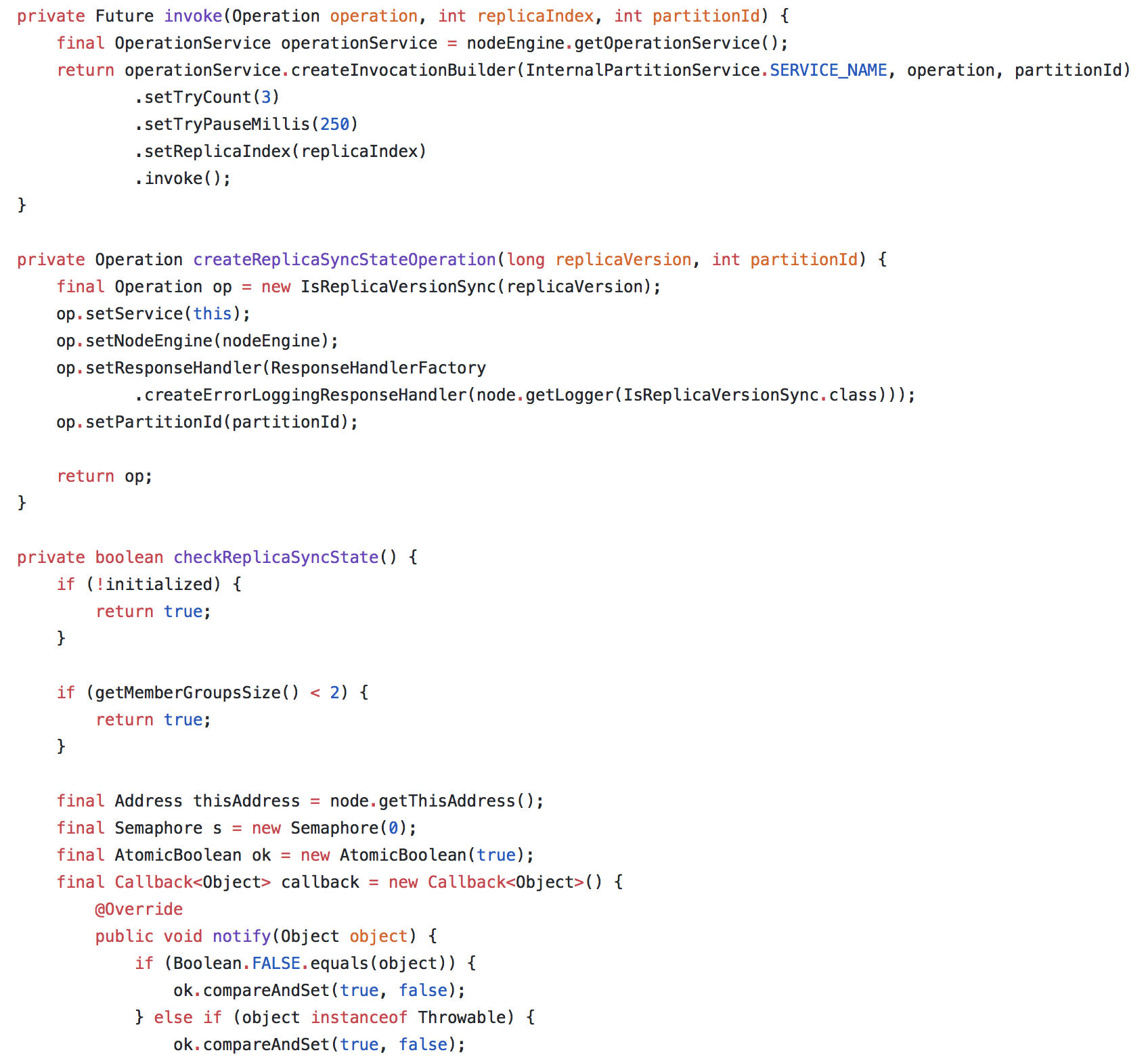 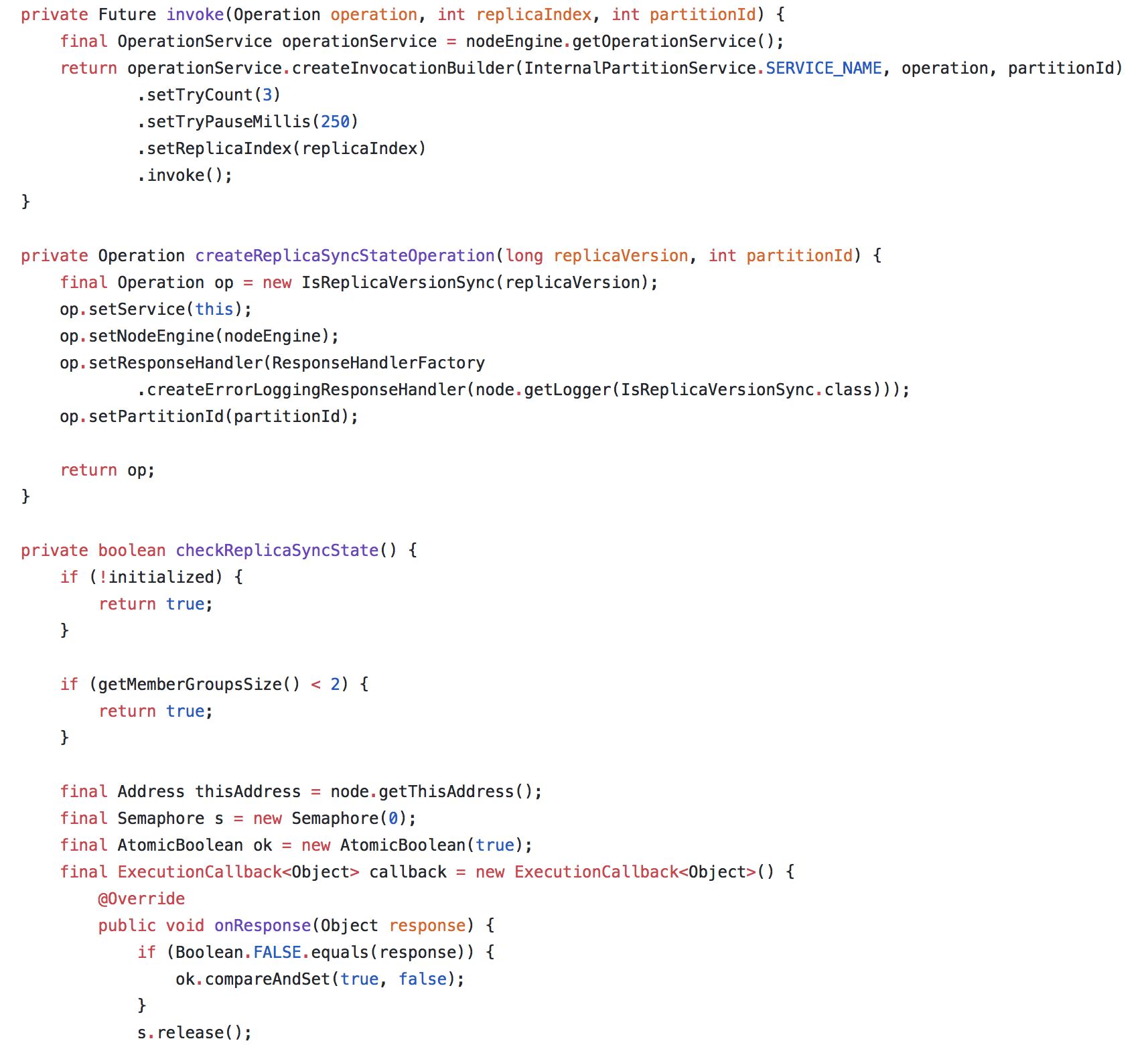 Changes (Delta)
✘︎
✔︎
---
+++
---
+++
---
+++
---
+++
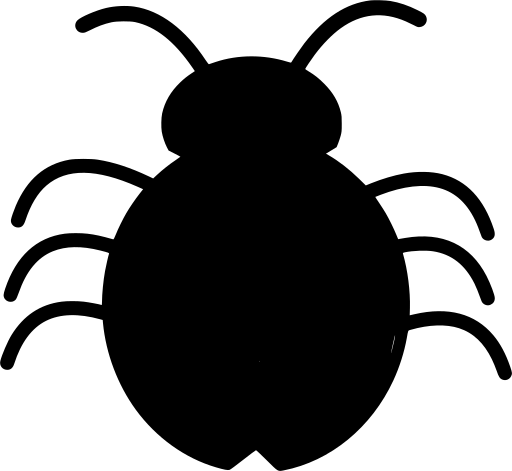 PASSED
FAILED
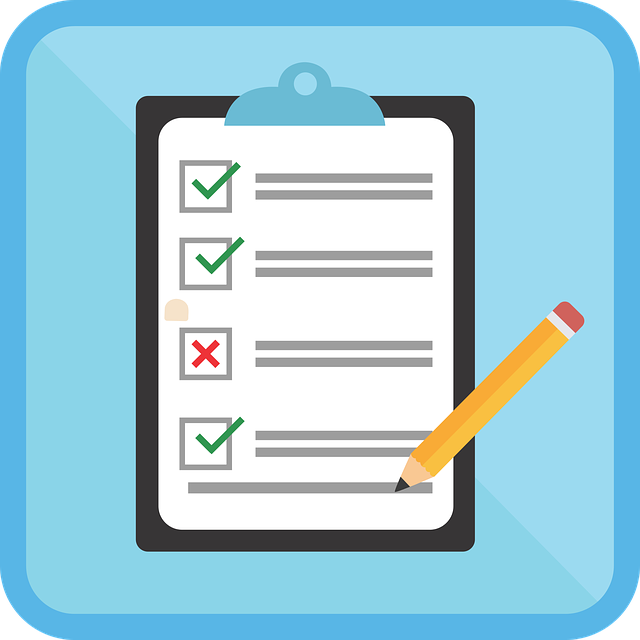 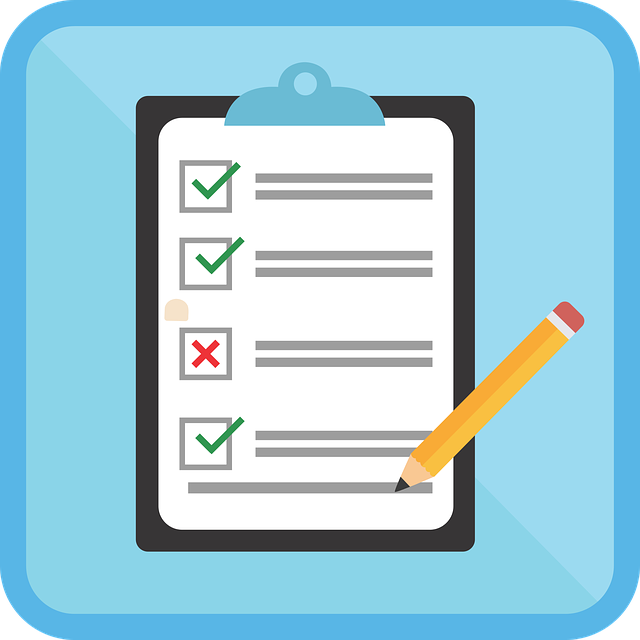 Test
Faulty version
Vbad
Working version
Vgood
2
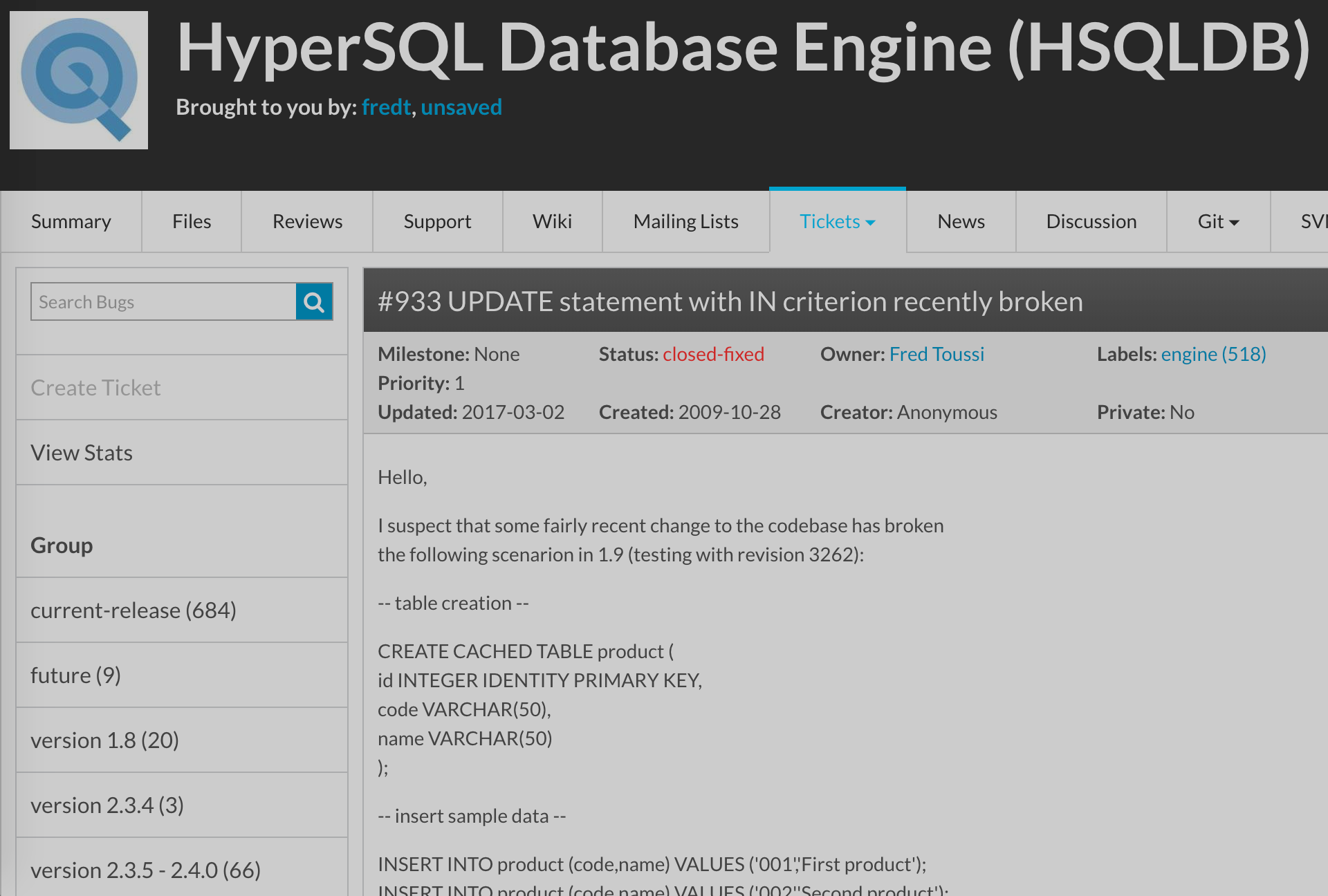 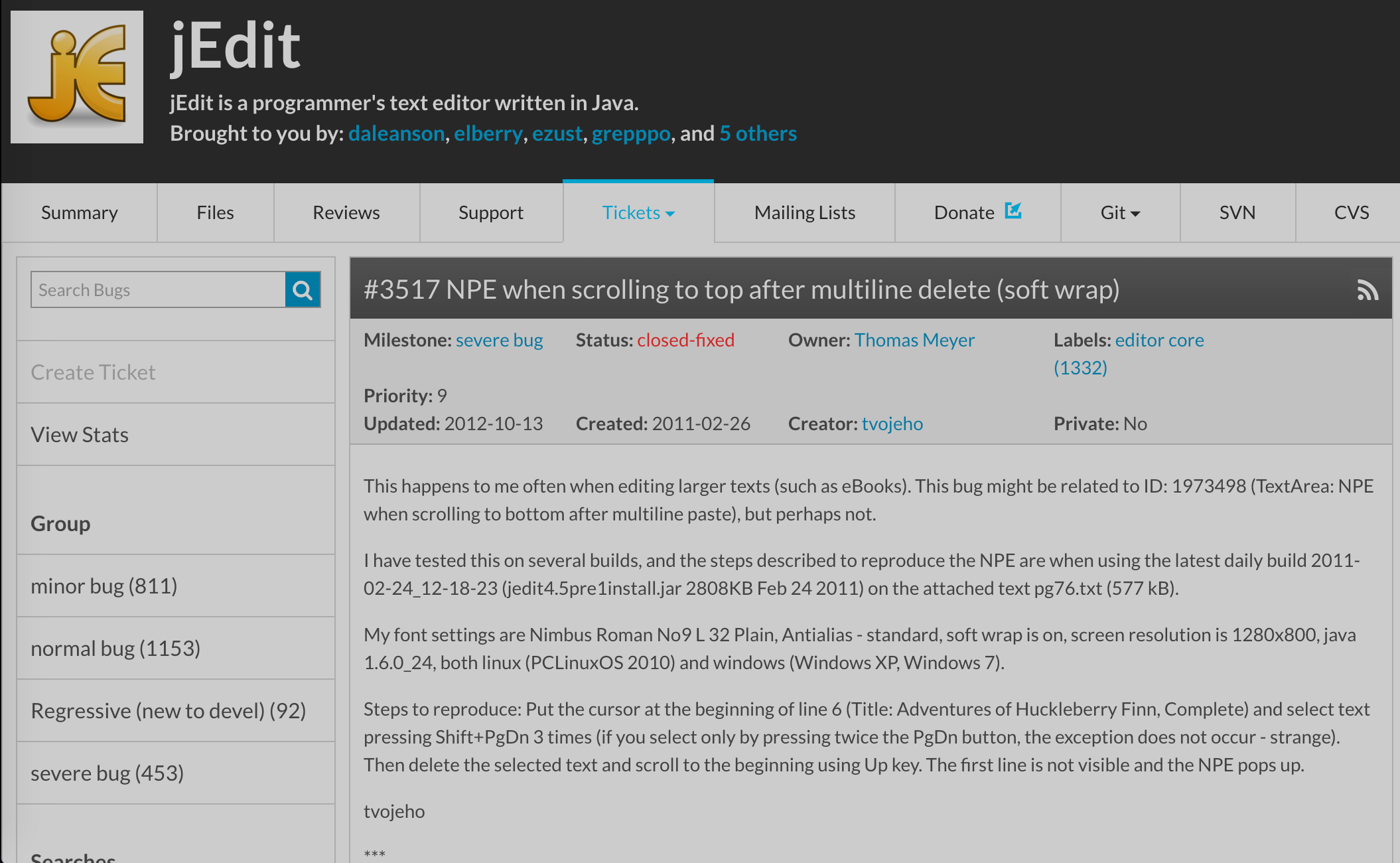 Real Regression Bugs
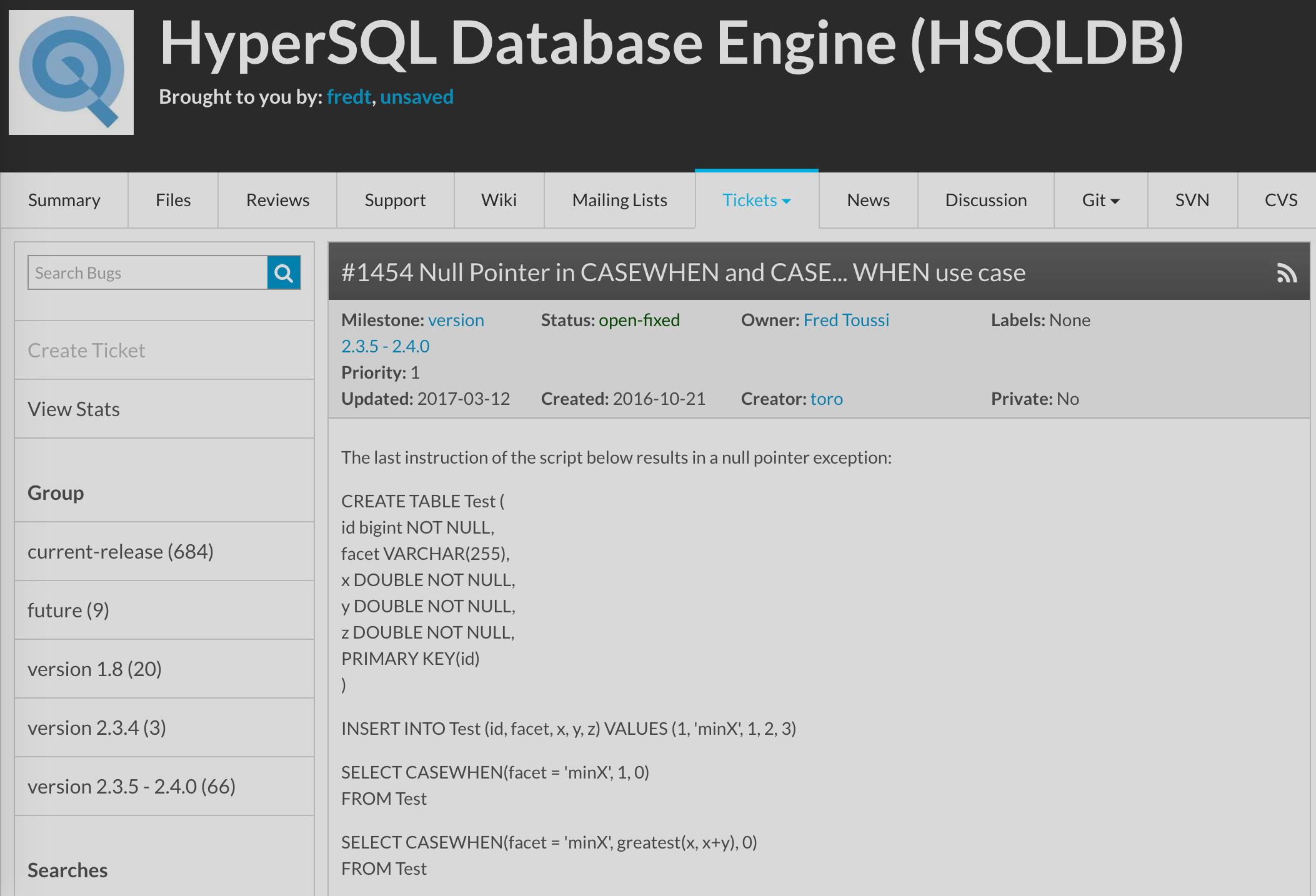 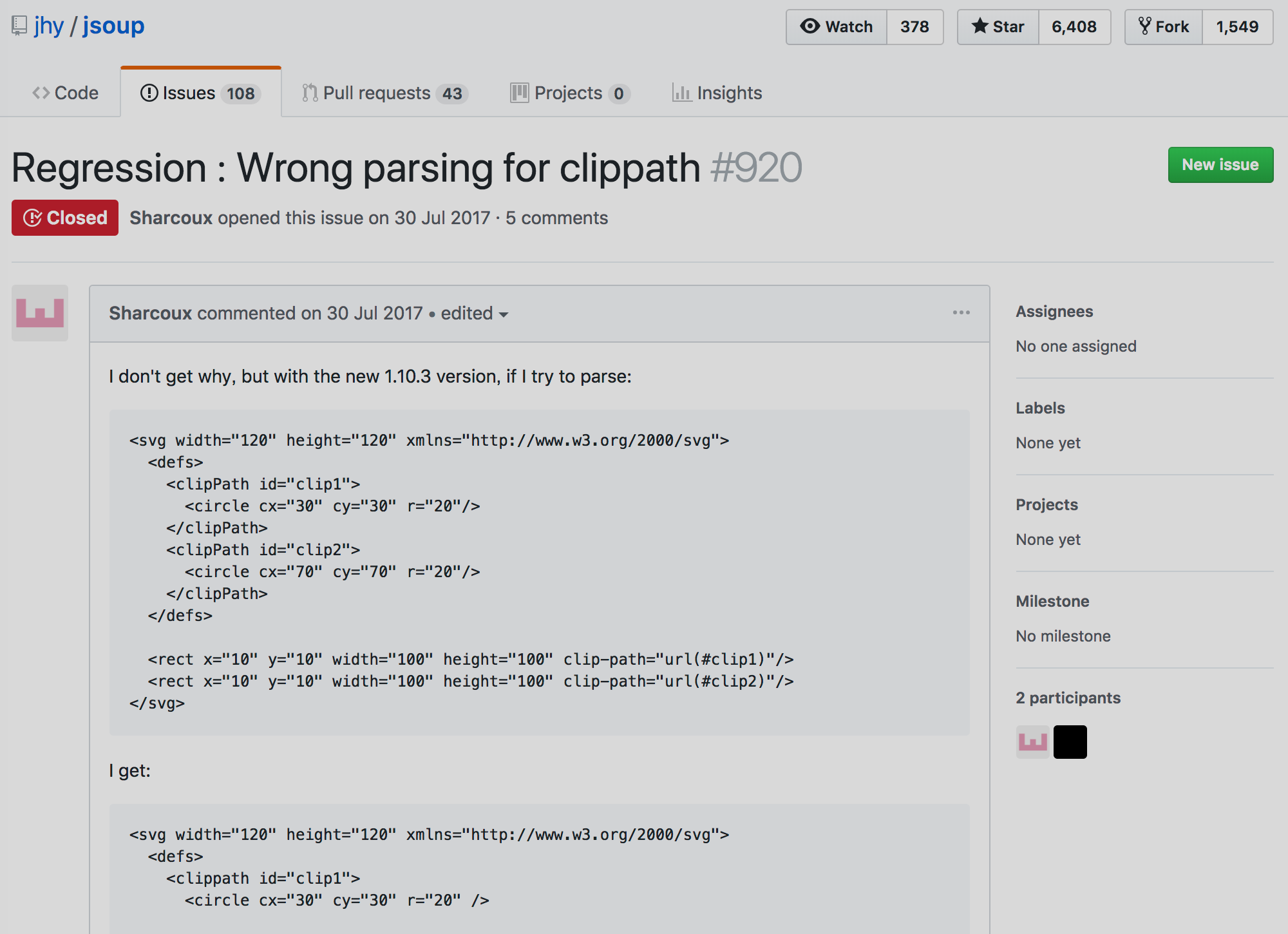 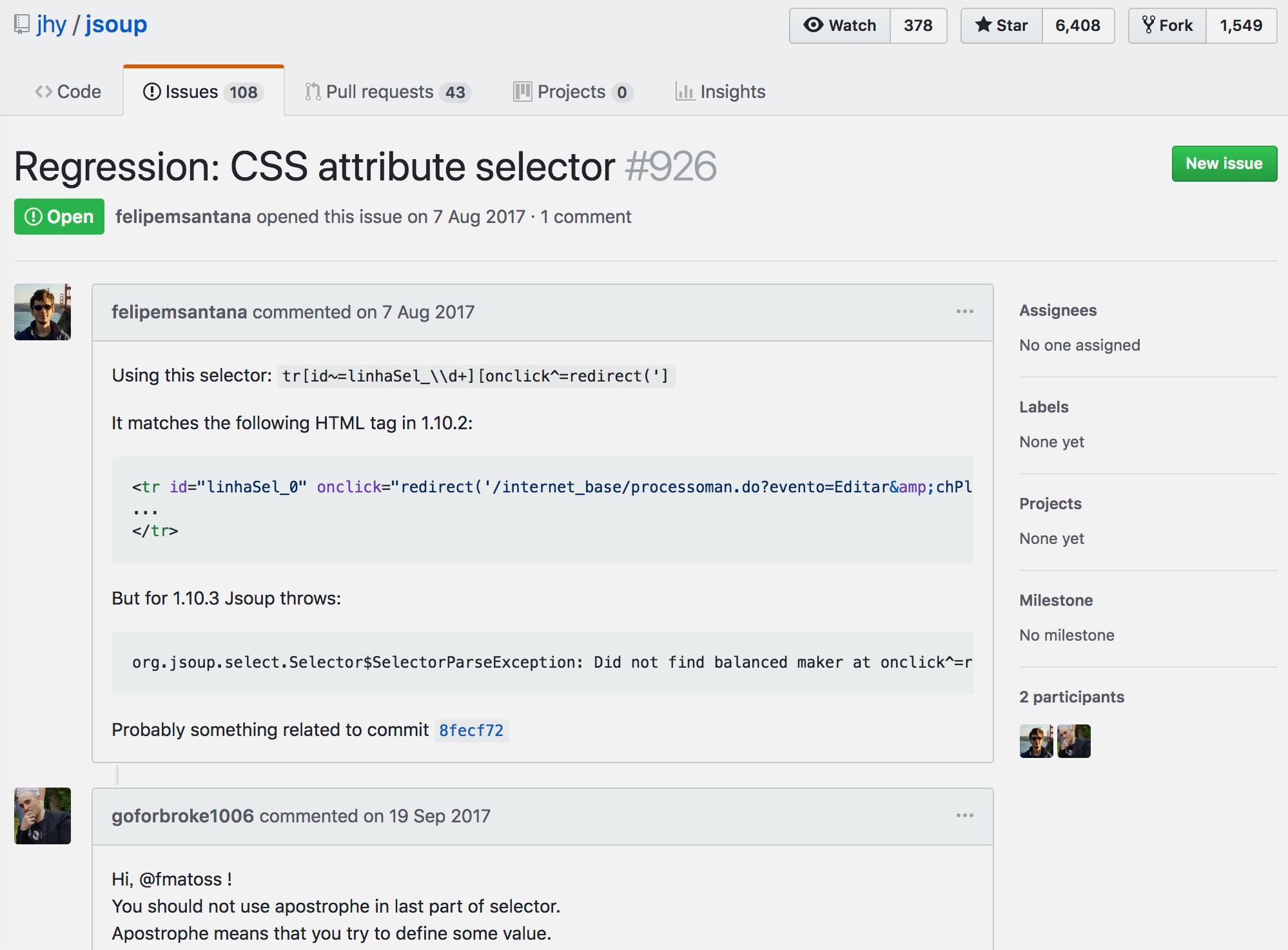 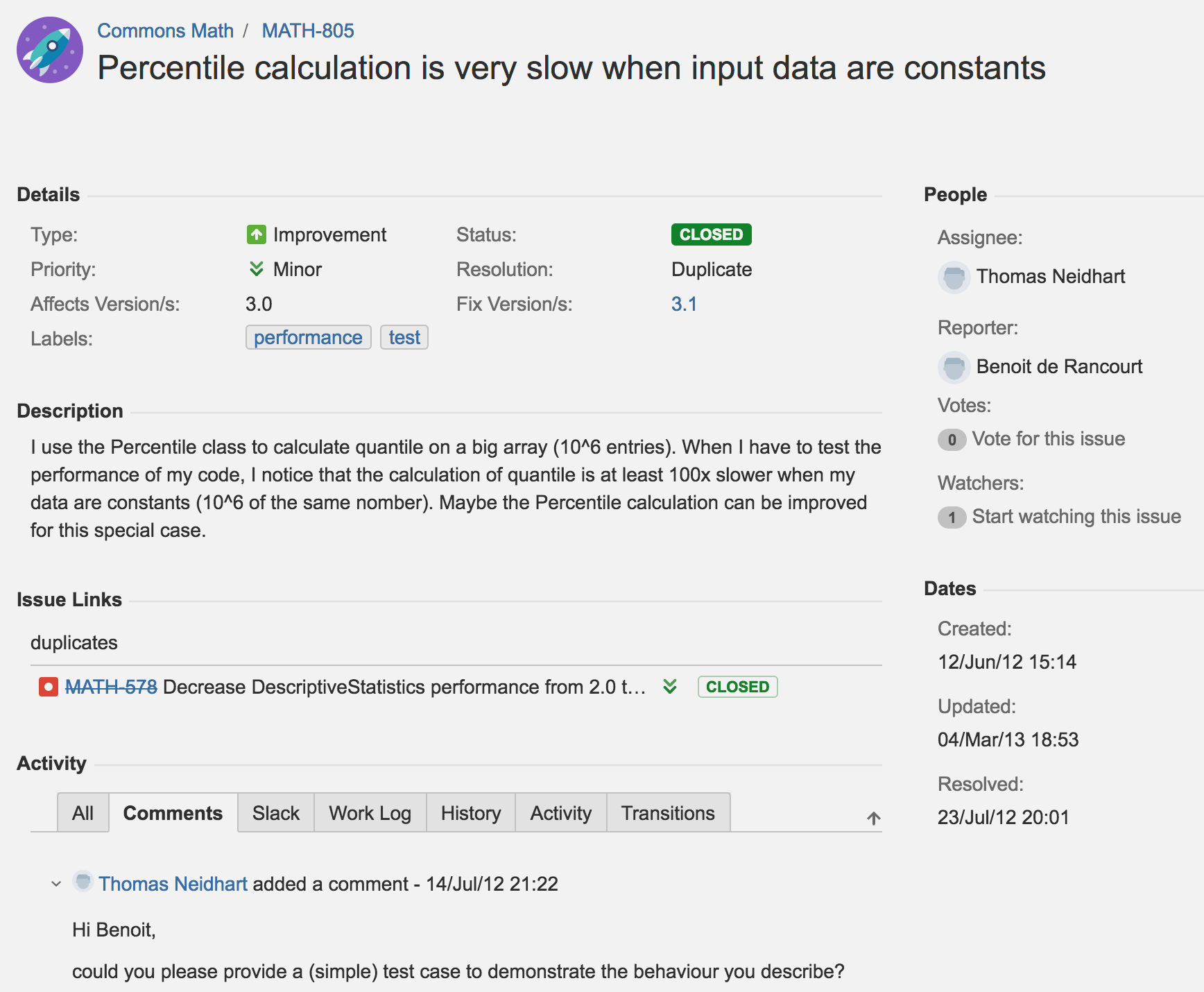 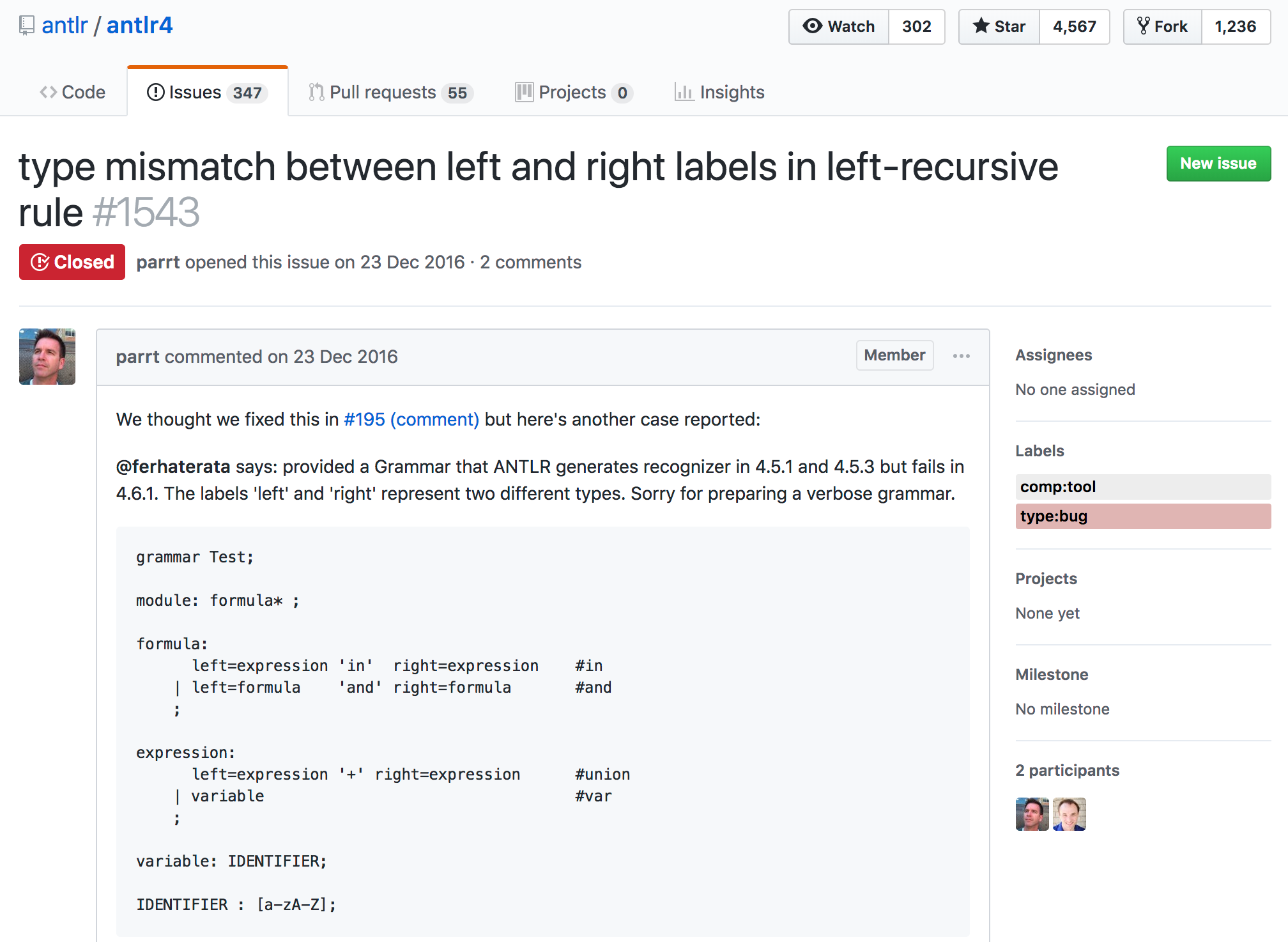 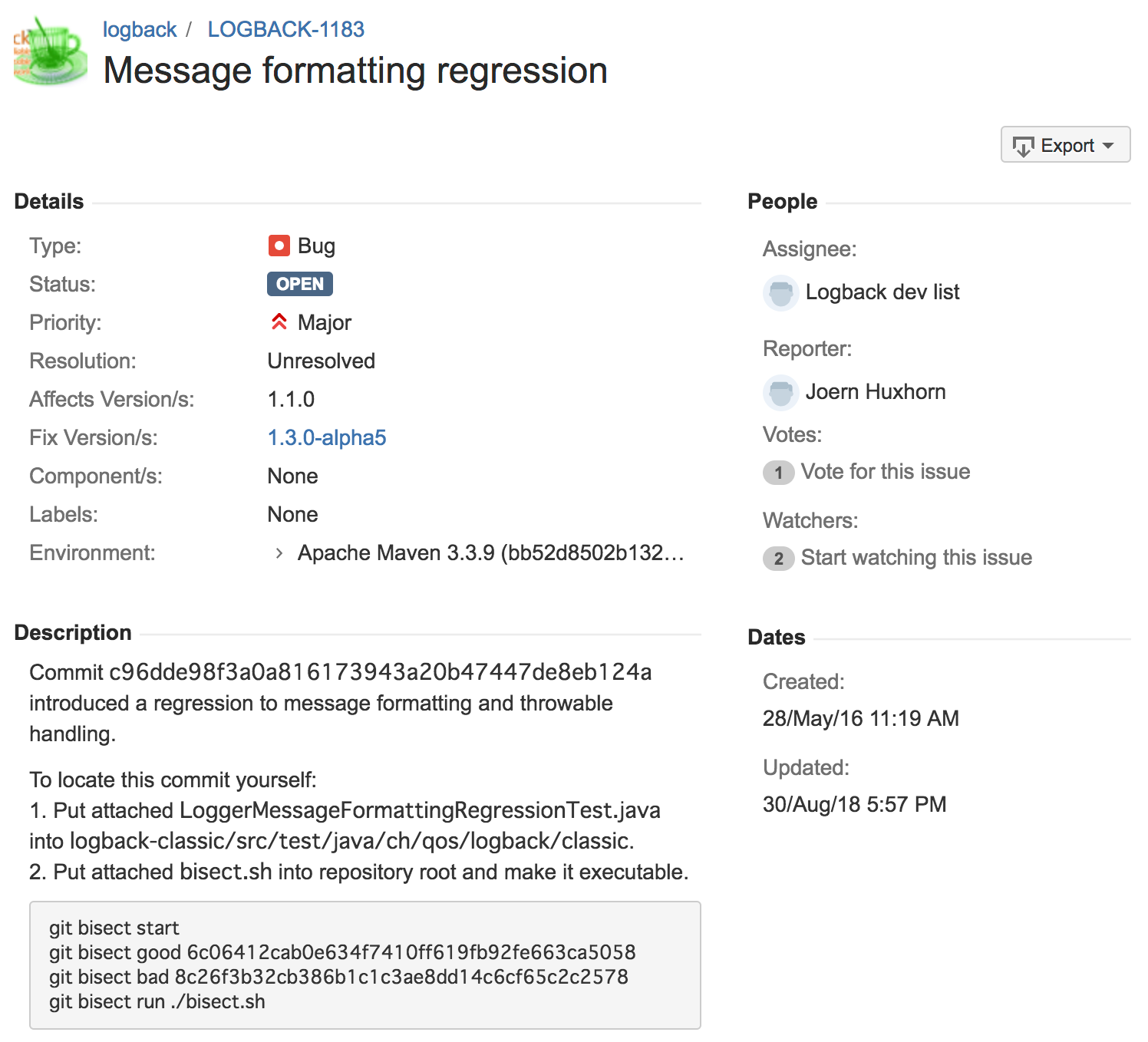 3
Delta Debugging on Source Code Changes
Yesterday, my program worked. Today it does not. Why? [Zeller, 1999]
Compare source code
Decompose delta
Build and test
Bisect, select, patch
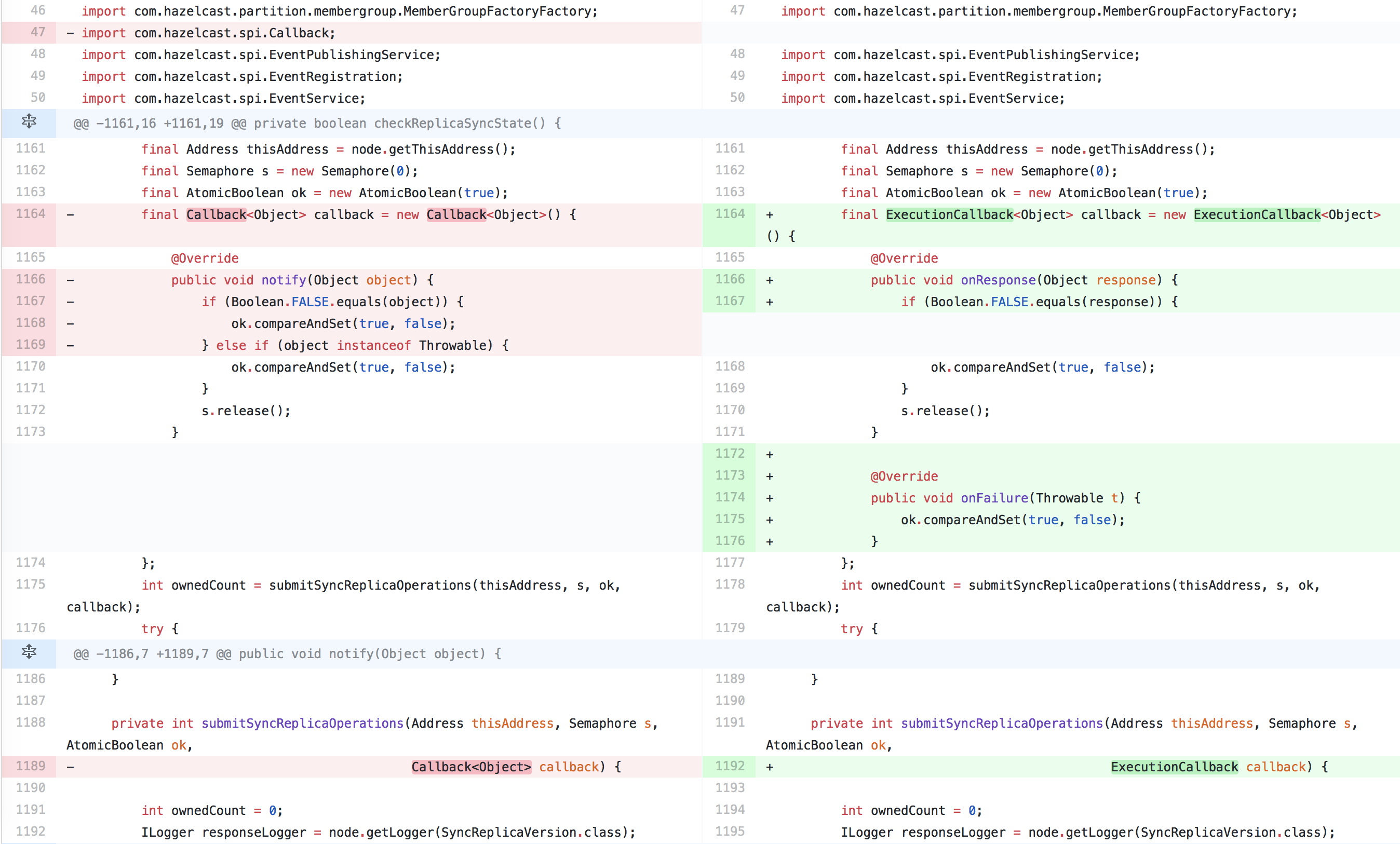 ---
+++
---
+++
---
+++
---
+++
---
+++
---
+++
---
+++
---
+++
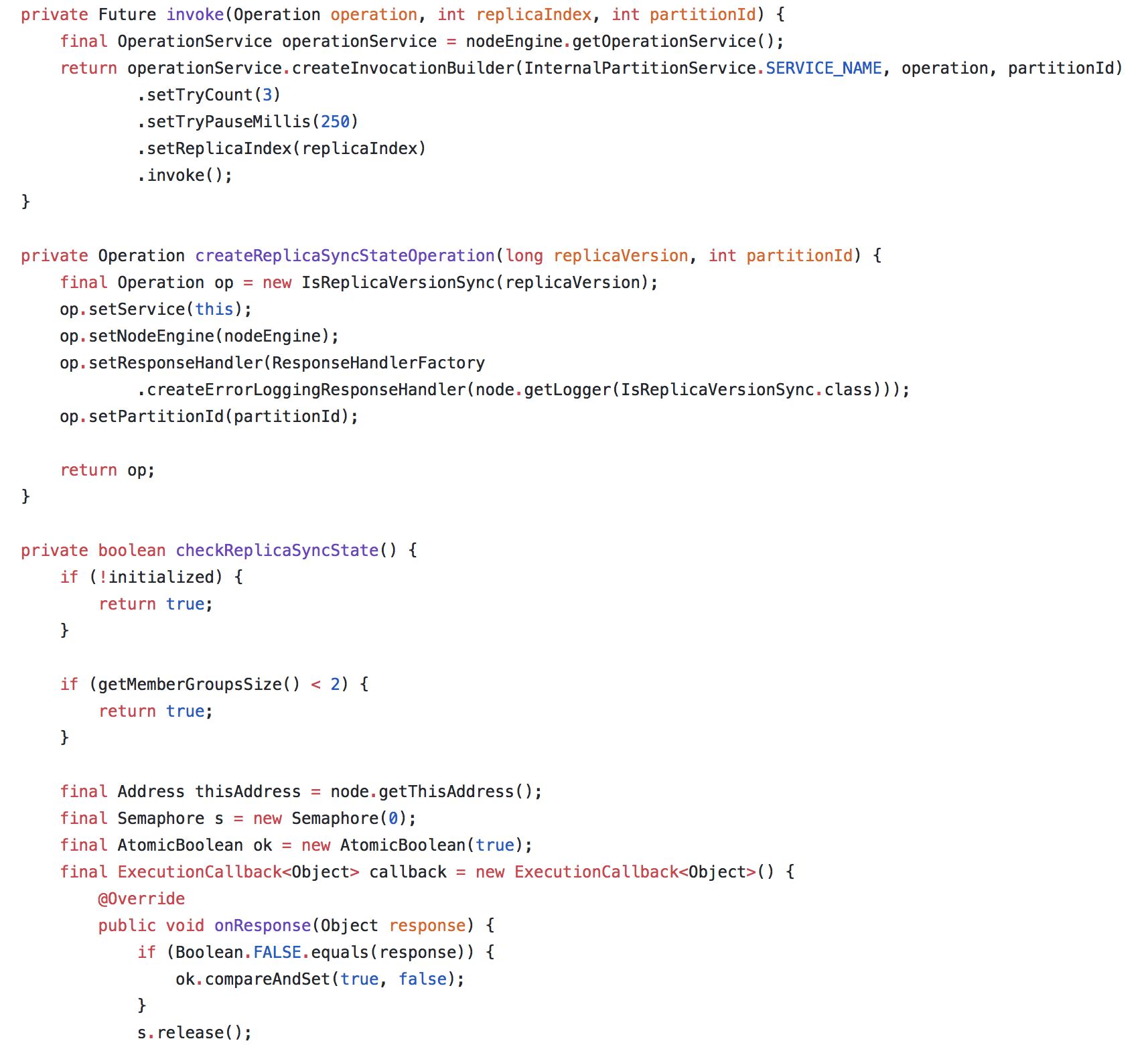 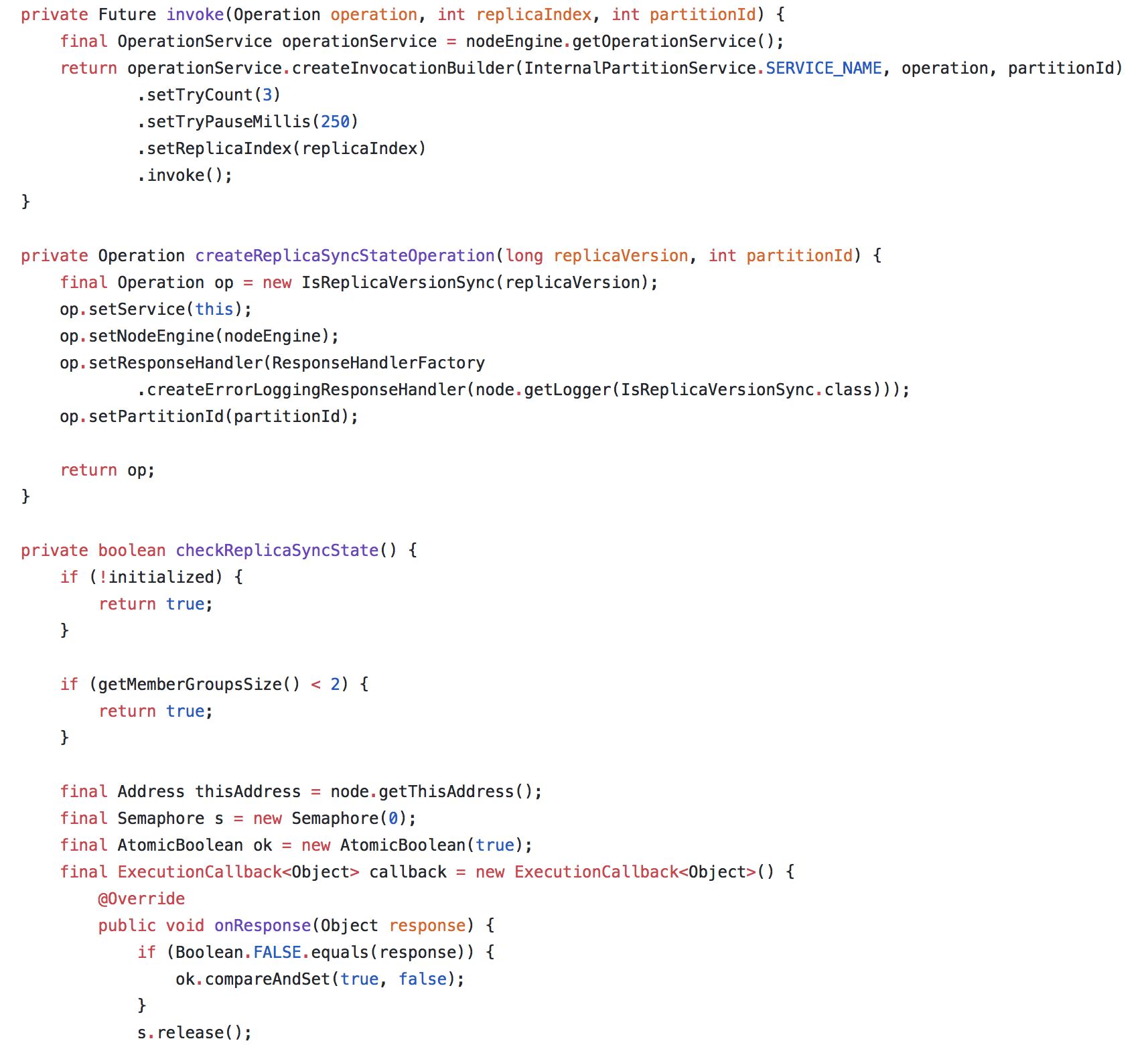 ---
+++
---
+++
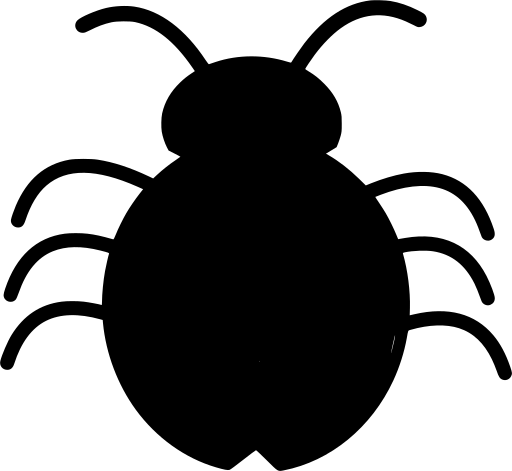 ✘︎
✔︎
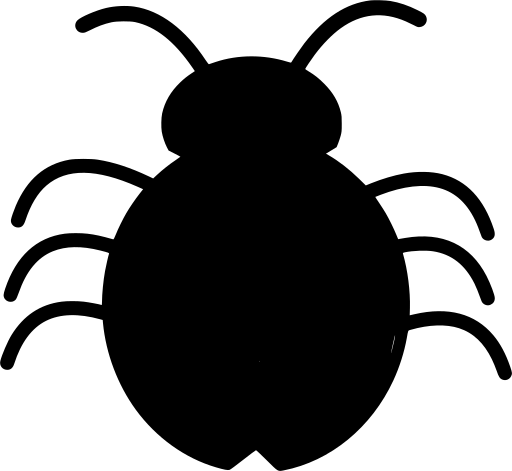 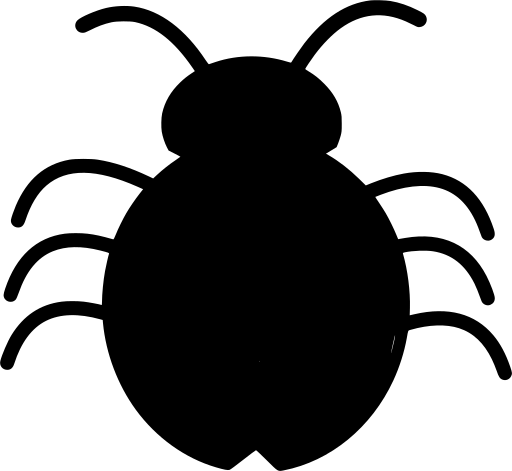 ---
+++
---
+++
Vgood
Vbad
4
3
1
2
4
Is DD Practical for Real Regressions?
Complexity of DD [Zeller-Hildebrandt, 2002]
Test executions w.r.t. number of hunks (delta components)
Logarithmic (best case) to quadratic (worst case)

Factors that increase complexity [Zeller, 1999]
Inconsistency: test may result in UNRESOLVED
   ...
Example: 
Delta decomposed into 952 hunks
826 test executions (8+ hours on AWS (16 cores, 8GB-RAM/core))
722 build failures (build success rate: 0.127)
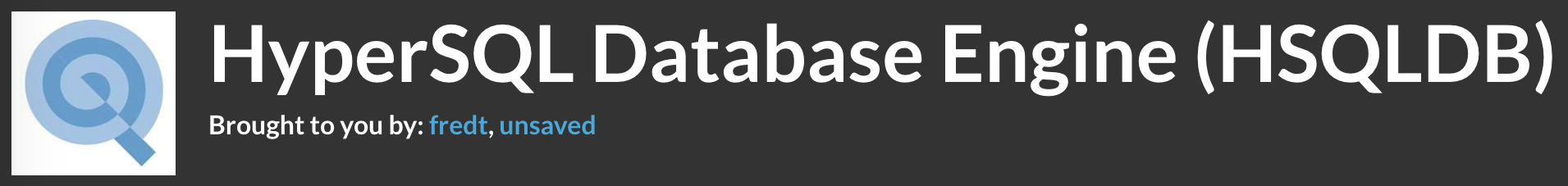 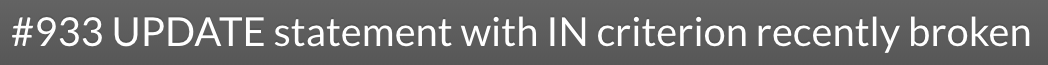 5
Complexity Factors of DD [Zeller, 1999]
Inconsistency: UNRESOLVED test results exist
Interference: combination of multiple components induces failure
Non-monotony: non-failure inducing changes contain failure inducing changes 
Ambiguity: disjoint sub-deltas induce failure
6
Causes of Build Failures
@@ ... @@
void m()
+ throws Abort
{
@@ ... @@
- try {
+ synchronized(a){
Syntax errors
"cannot find symbol" errors
"unreported exception" errors
                     ...
@@ ... @@
- void m() { ... }
@@ ... @@
} finally {
w.unlock();
  }
@@ ... @@
+ e = new Abort();
+ throw e;
@@ ... @@
- m();
7
Syntax- and Semantics-Aware Decomposition to Avoid Build Failures
Fine-grained delta decomposition into atomic changes
Abstract syntax tree (AST) instead of plain text
Deletion, insertion, relabeling, move of AST nodes

Rule-based coupling of atomic changes
By syntactic constraints
By refactoring patterns
By other change patterns
---
+++
---
+++
---
+++
---
+++
---
+++
---
+++
---
+++
---
+++
8
Comparing Abstract Syntax Trees (ASTs)
Modified
Original
!
f(a)
if(x||f(a))
return
break
if(!(x&&a))
break
return
&&
||
return
if
if
return
inserted
!
||
return
break
break
return
moved
relabeled
x
f
&&
@@ -1,3 +1,4 @@
-if (x||f(a))
-   return
+if (!(x&&a))
    break
+   return
deleted
Condition changed
Call removed
Negation inserted
Then-else interchanged
a
a
x
9
Tree Hunks
Delete hunk
Move hunk
Insert hunk
10
Rules for Coupling Tree Hunks
synchronized
try
Syntactic rules
E.g. try changed to synchronized
     ⬌ finally deleted

Refactoring-based rules
E.g. parameter removed (Remove Parameter)
             ⬌ argument removed

Change-based rules
E.g. uncaught throw added
             ⬌ throws added
finally
o.meth()
o.meth()
args
args
meth
meth
a
params
throws
x
throw
11
Delta Decomposition
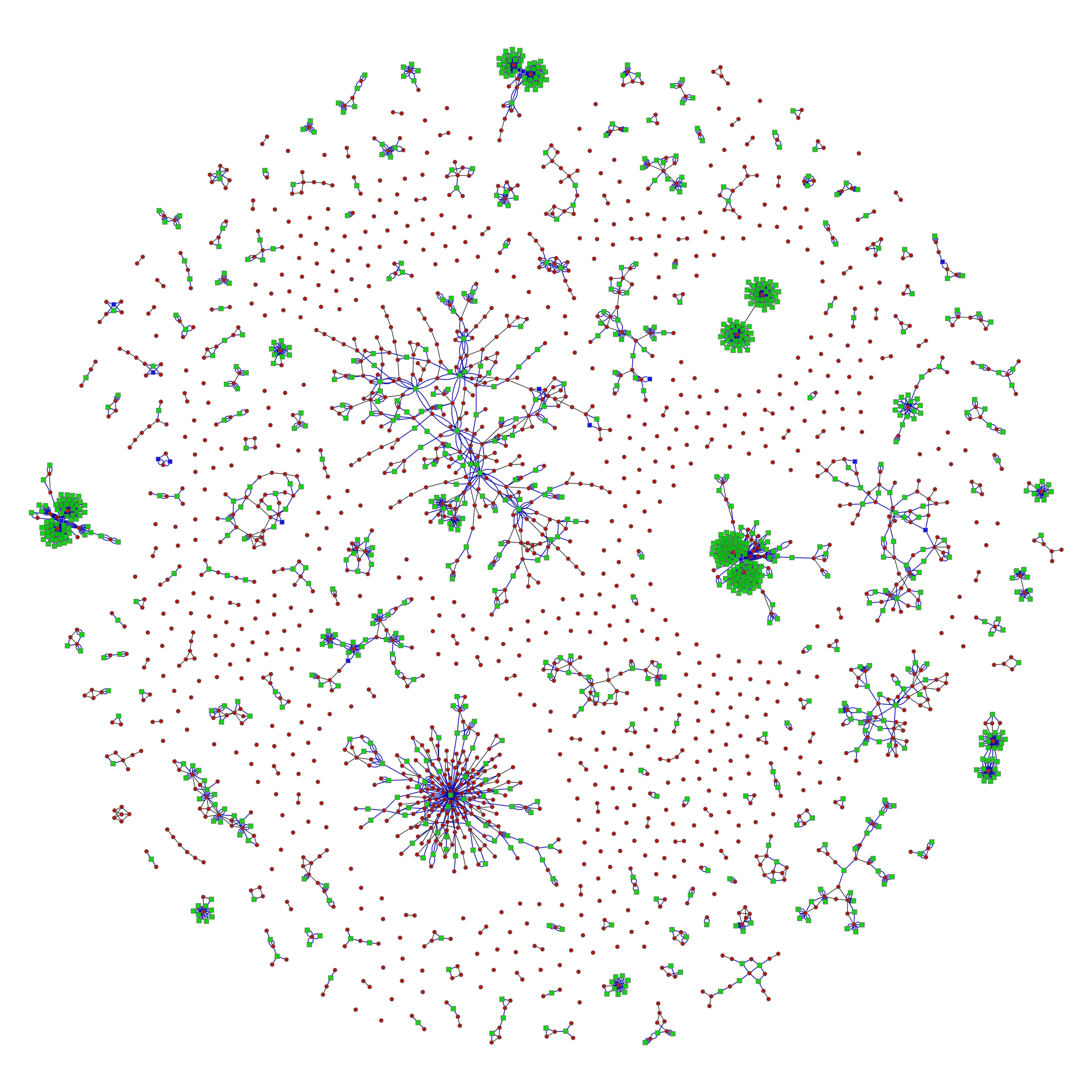 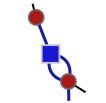 A delta component
= connected hunks
hunk
link by syntax
link by refactoring
link by change
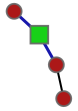 691 components
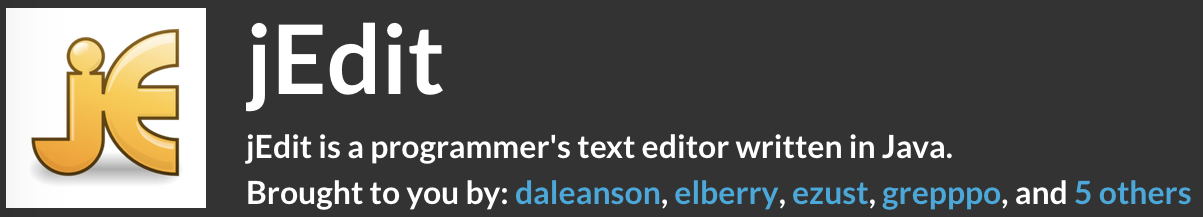 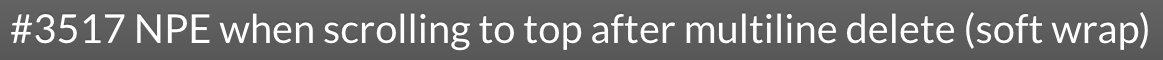 12
DDJ: DD on Java Source Code Changes
Decompose delta
Compare source code (AST)
Build and test
Bisect, select, patch
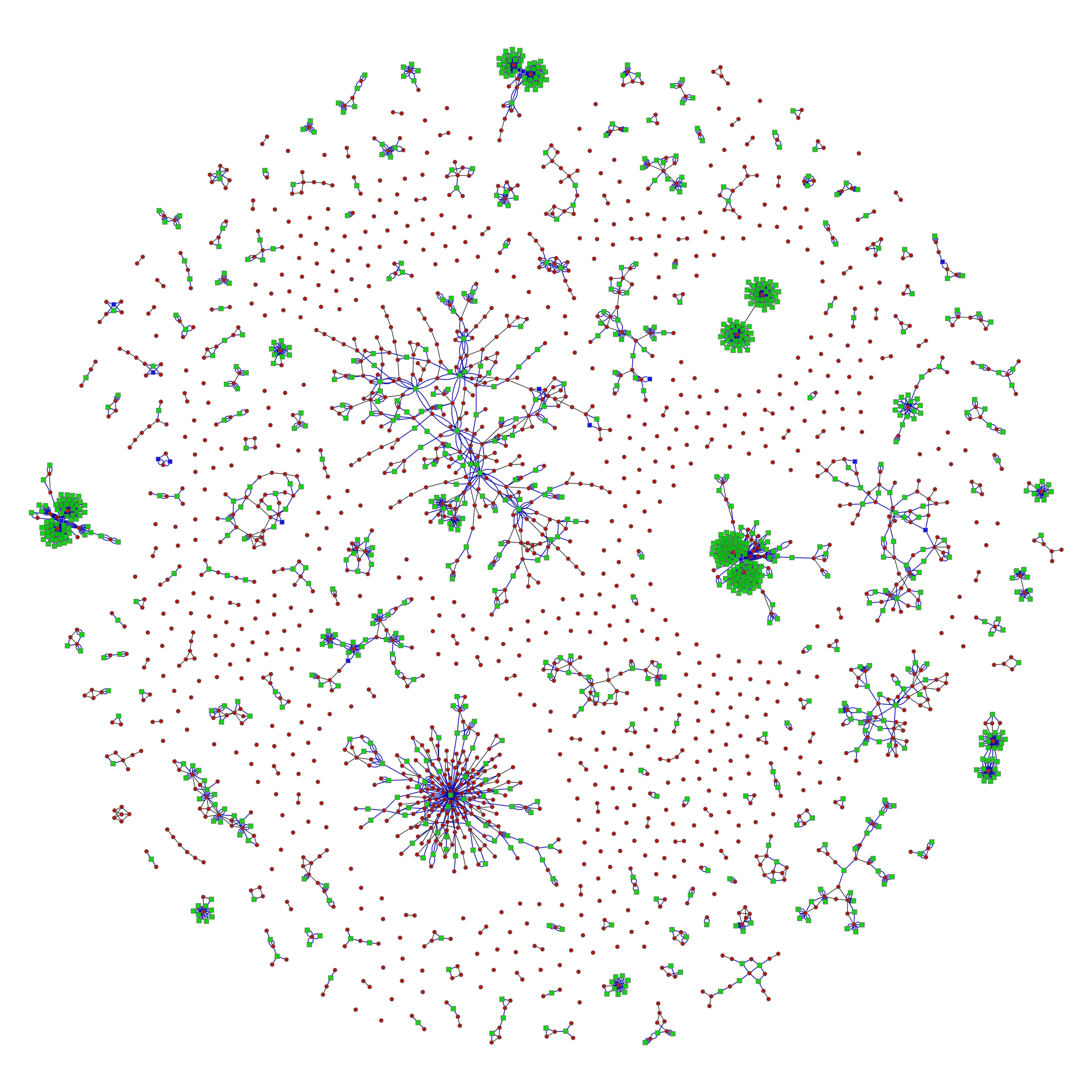 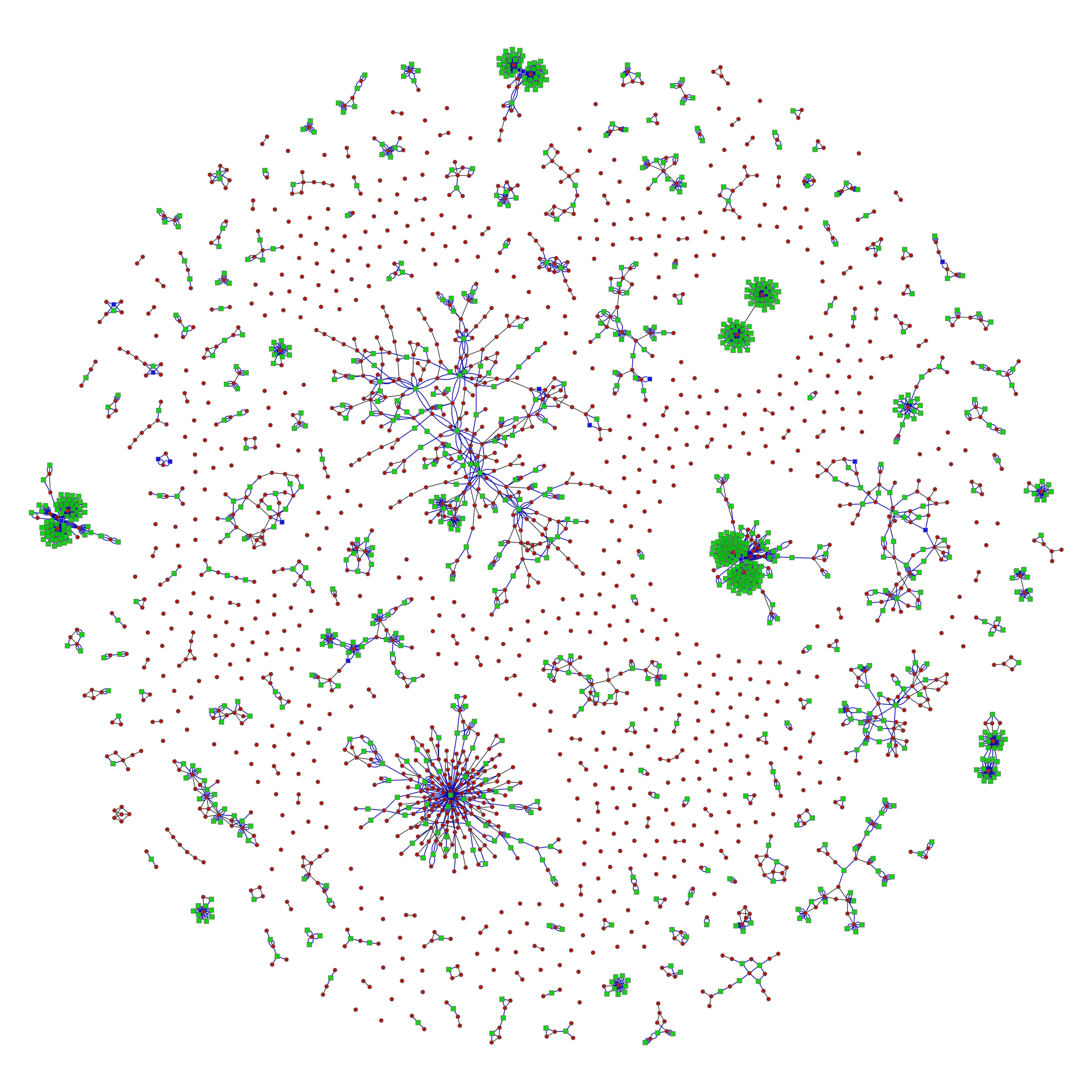 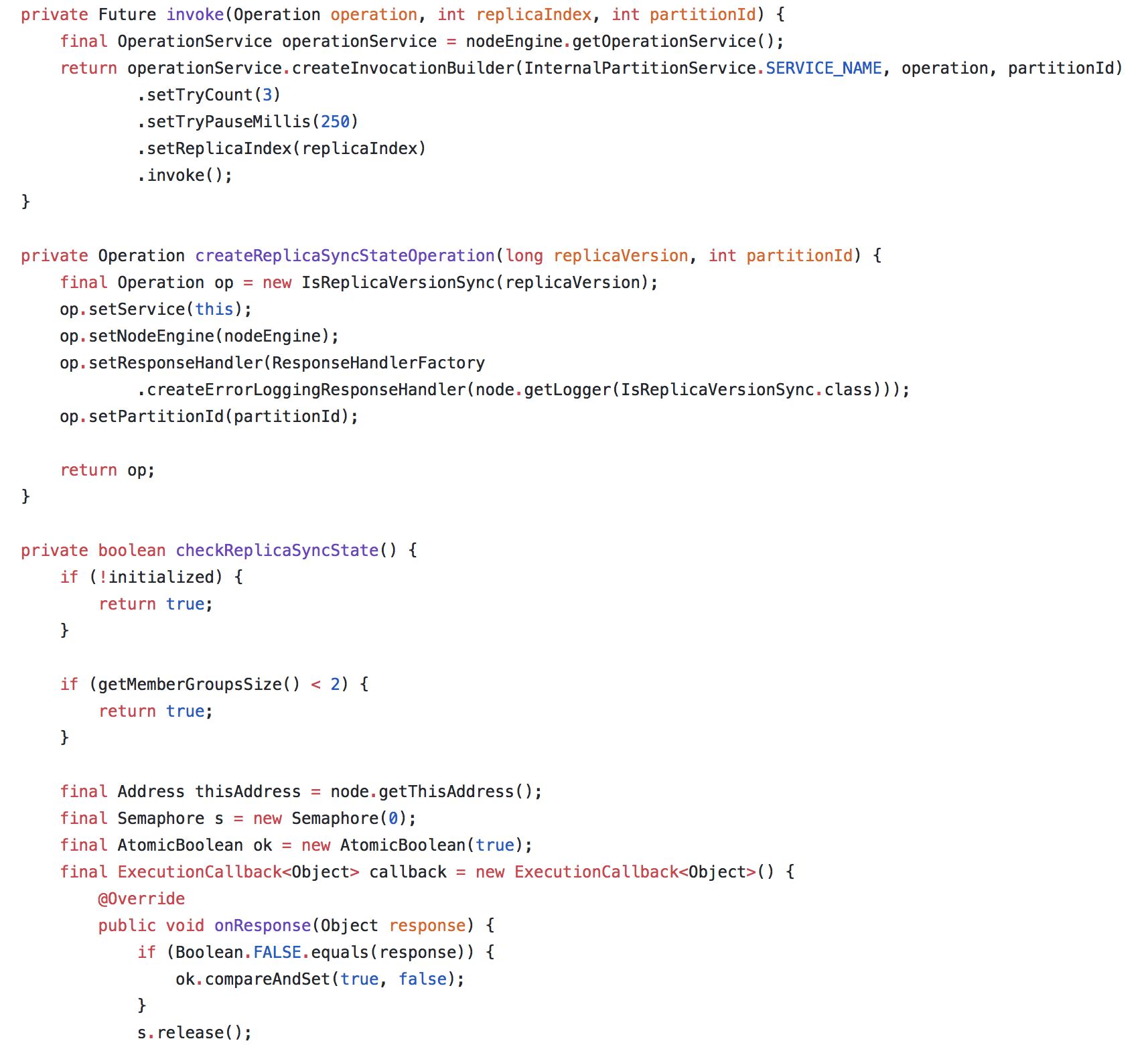 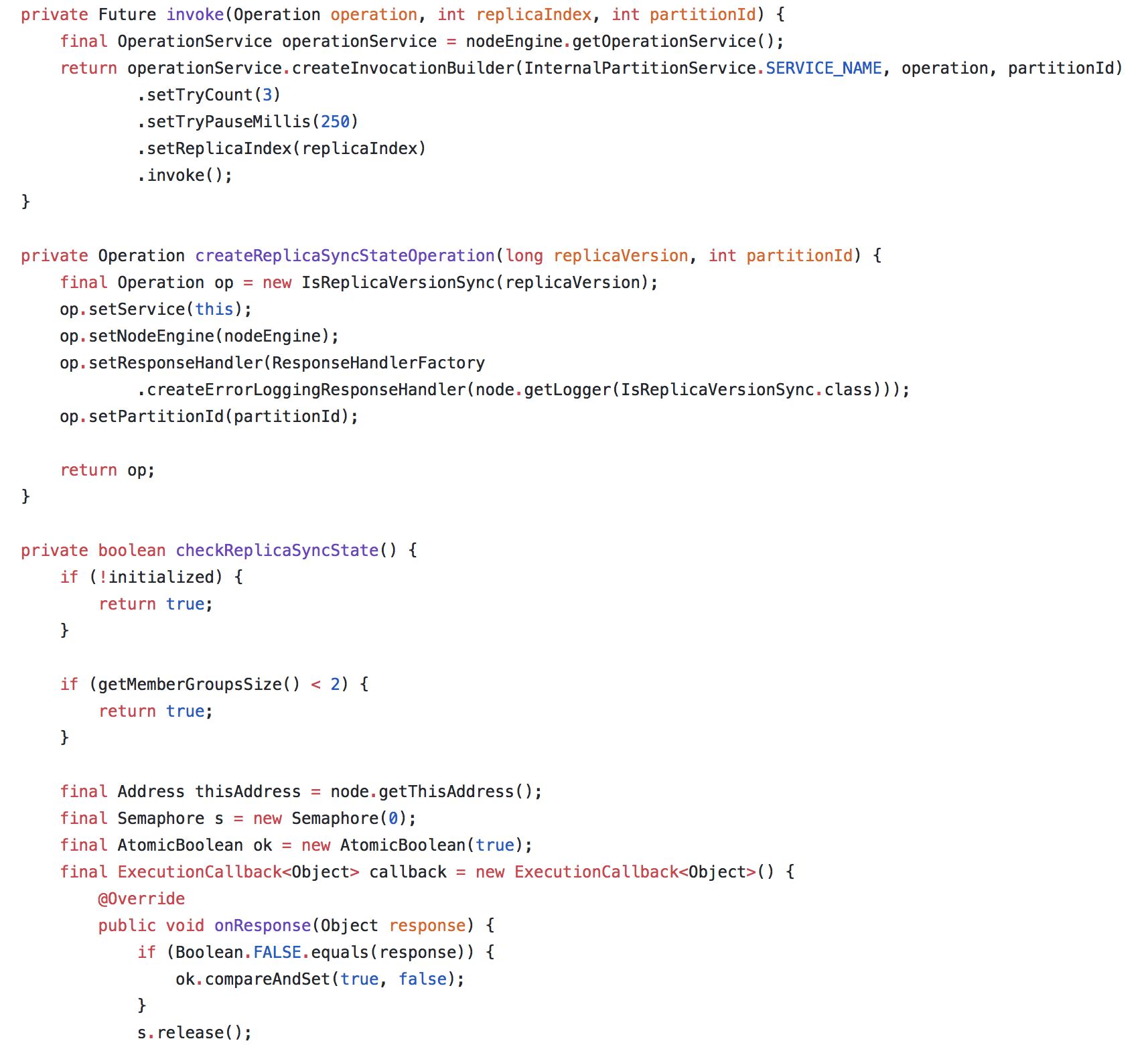 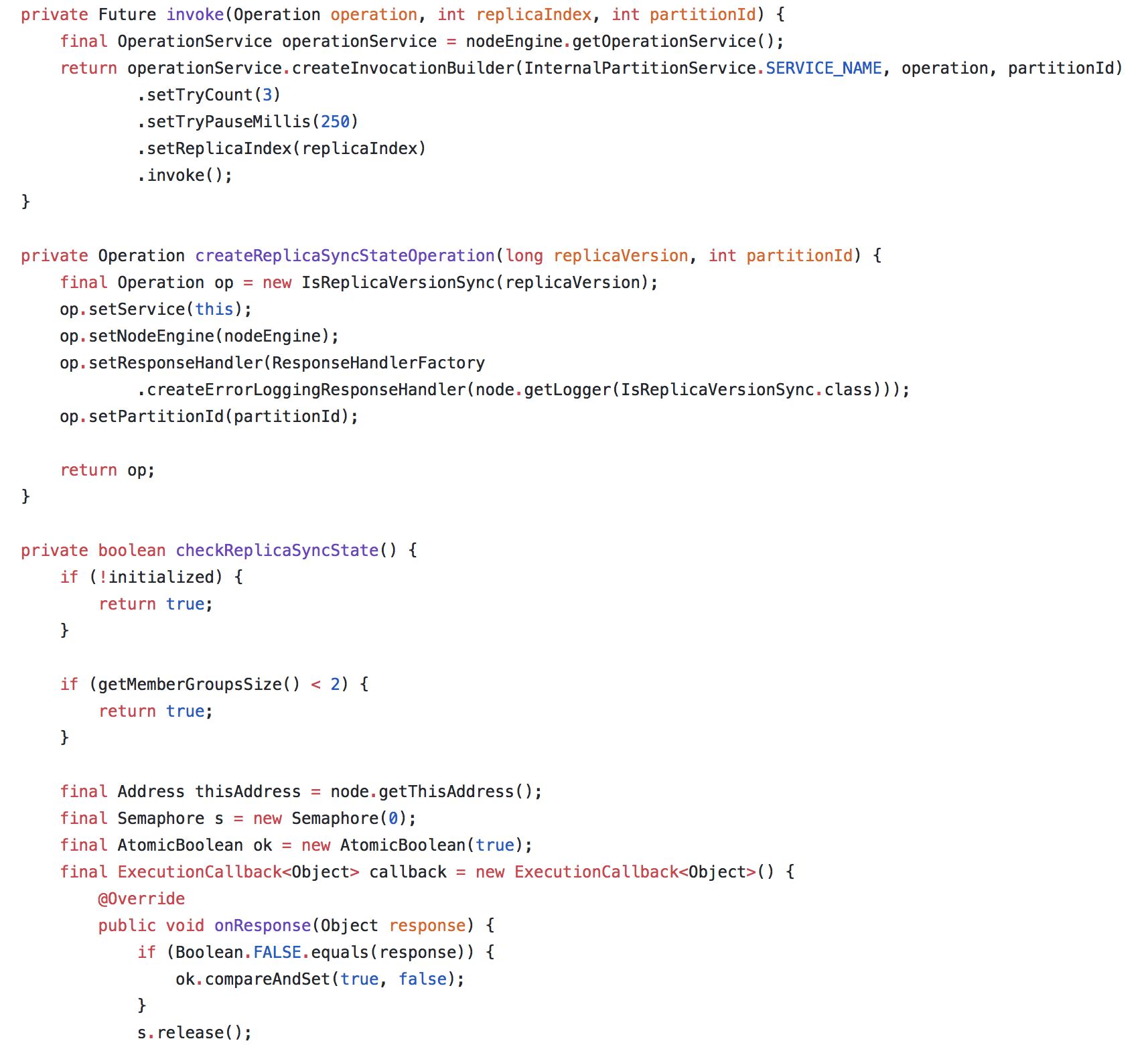 ✔︎
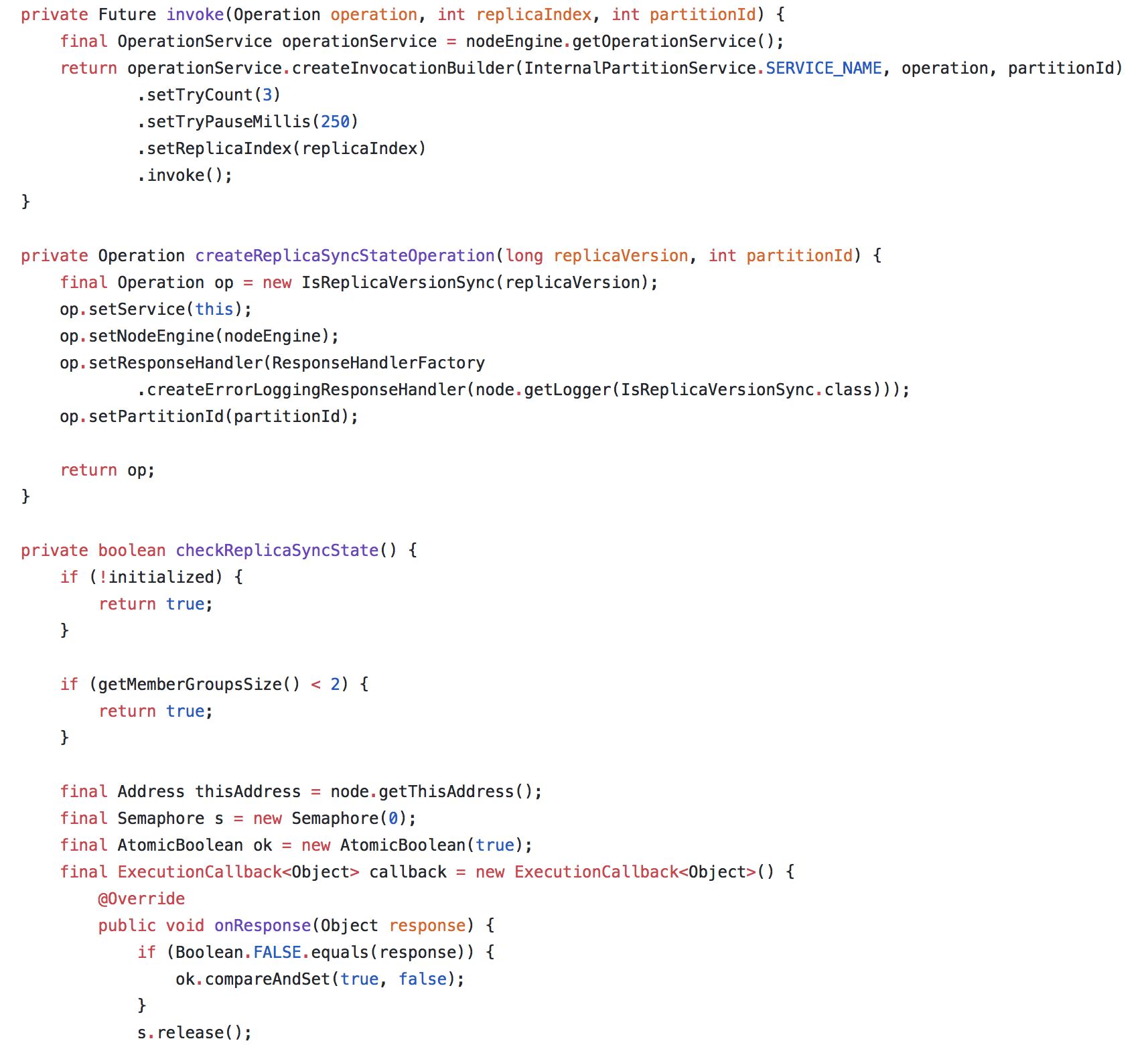 Vgood
Vbad
(Diff/TS)
(Patch/AST+DD.py)
(500+ rules)
4
3
1
2
13
AST Differencing
parse
represent
parse
Prog1
AST delta
(set of tree hunks)
XML
Tree Differencing
Engine
AST1
Prog2
AST2
14
AST Patching
parse
unparse
Prog
Prog'
Tree Patching Engine
AST
AST delta
(set of tree hunks)
XML
AST'
15
Evaluation
Two implementations
DDP for plain text changes (original DD)  baseline
DDJ for Java program changes (proposed)
Three evaluation criteria
Granularity: patch size (# tokens)
Efficiency: build success rate
Cost: tests executed
Two datasets
[Small delta] 194 real bugs from Defects4J [Just et al., 2014]
[Large delta] 8 real regressions from 6 open source Java projects
16
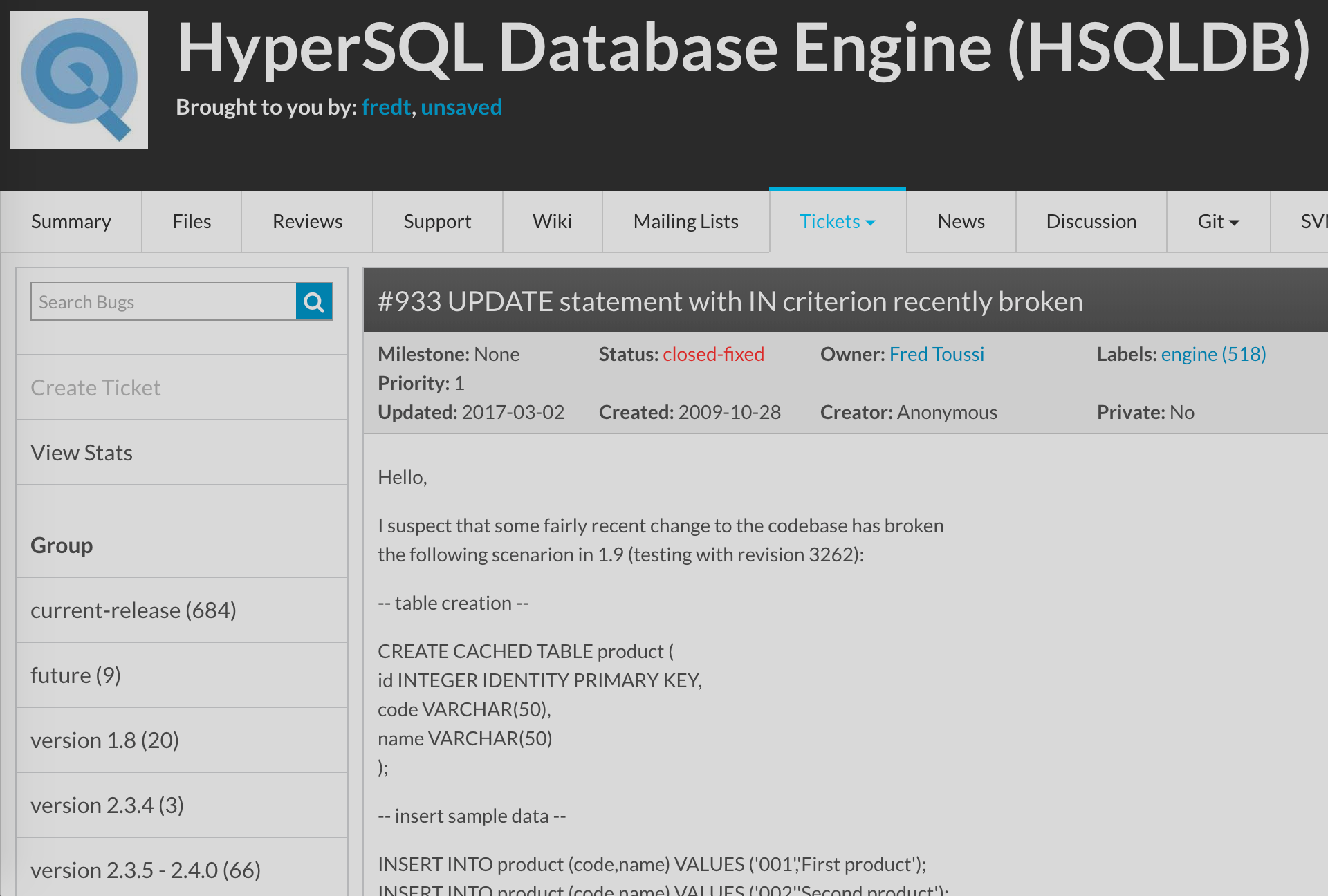 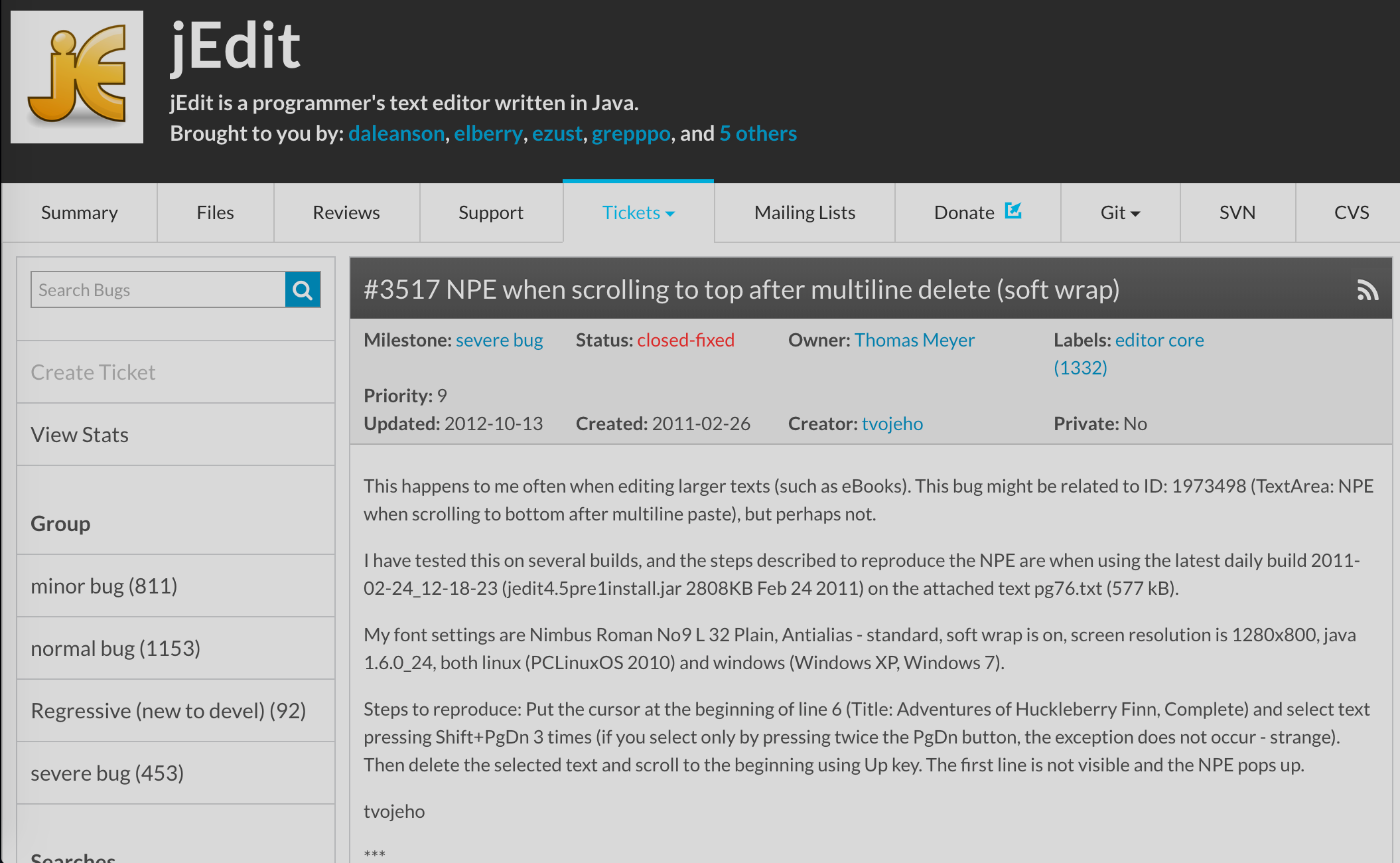 Real Regression Bugs
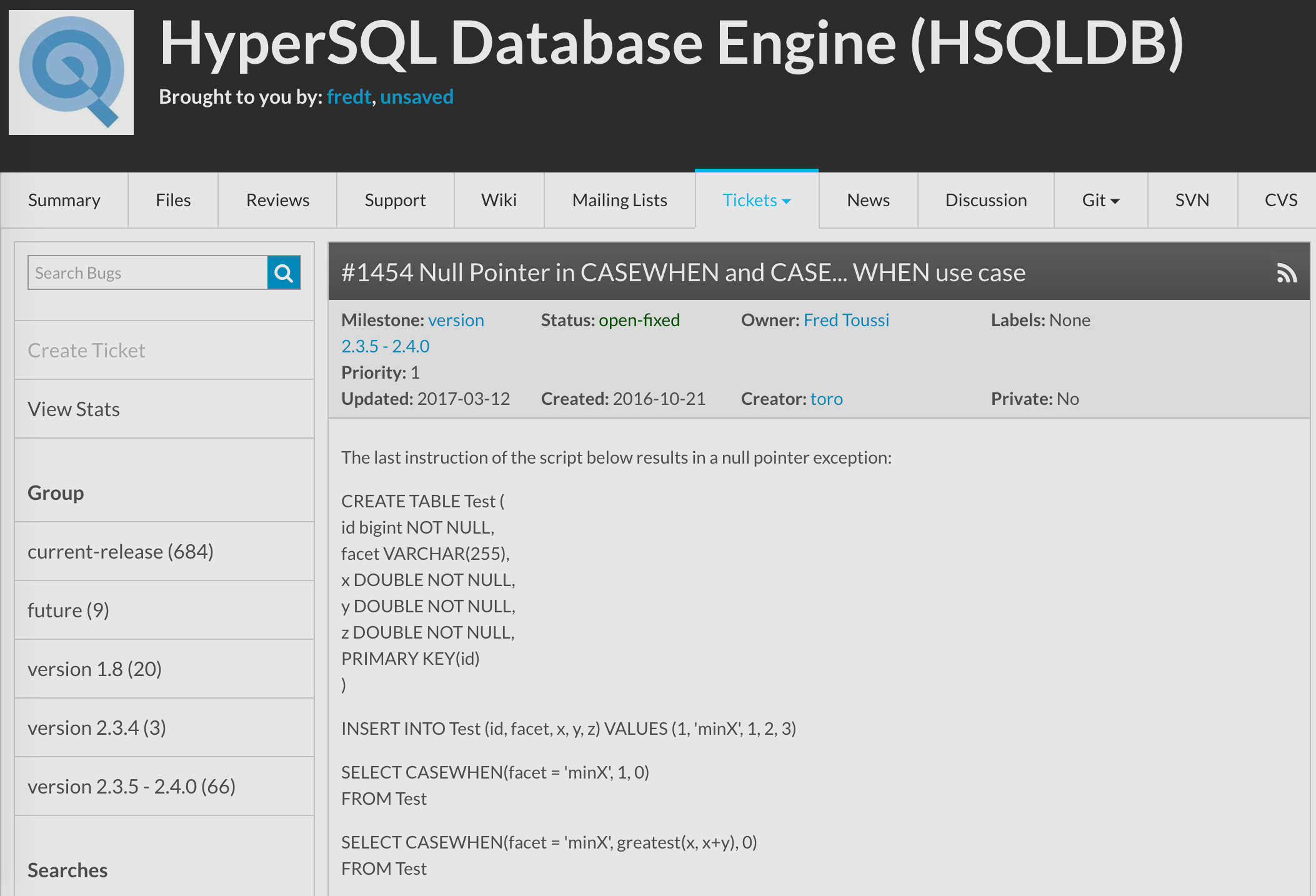 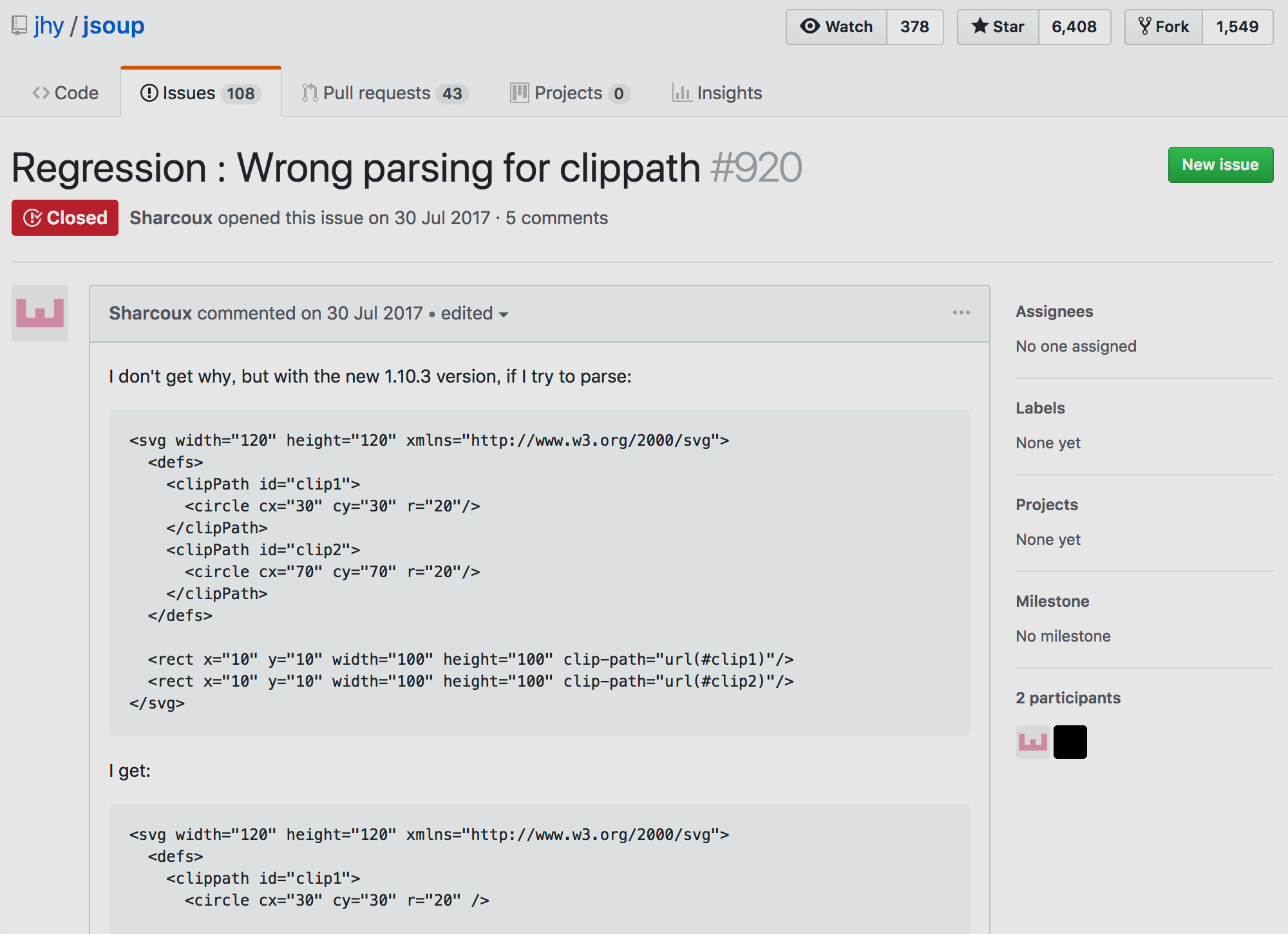 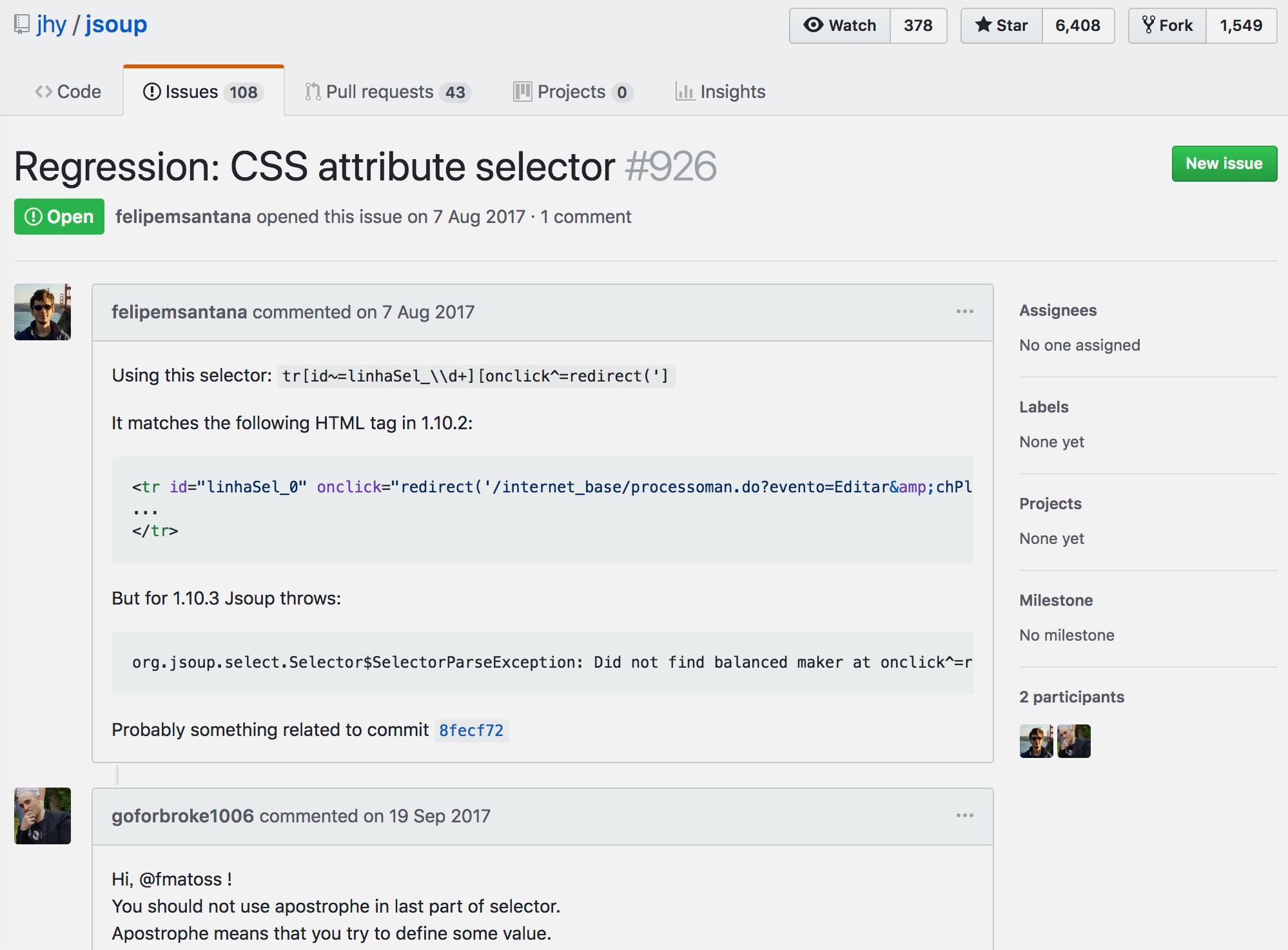 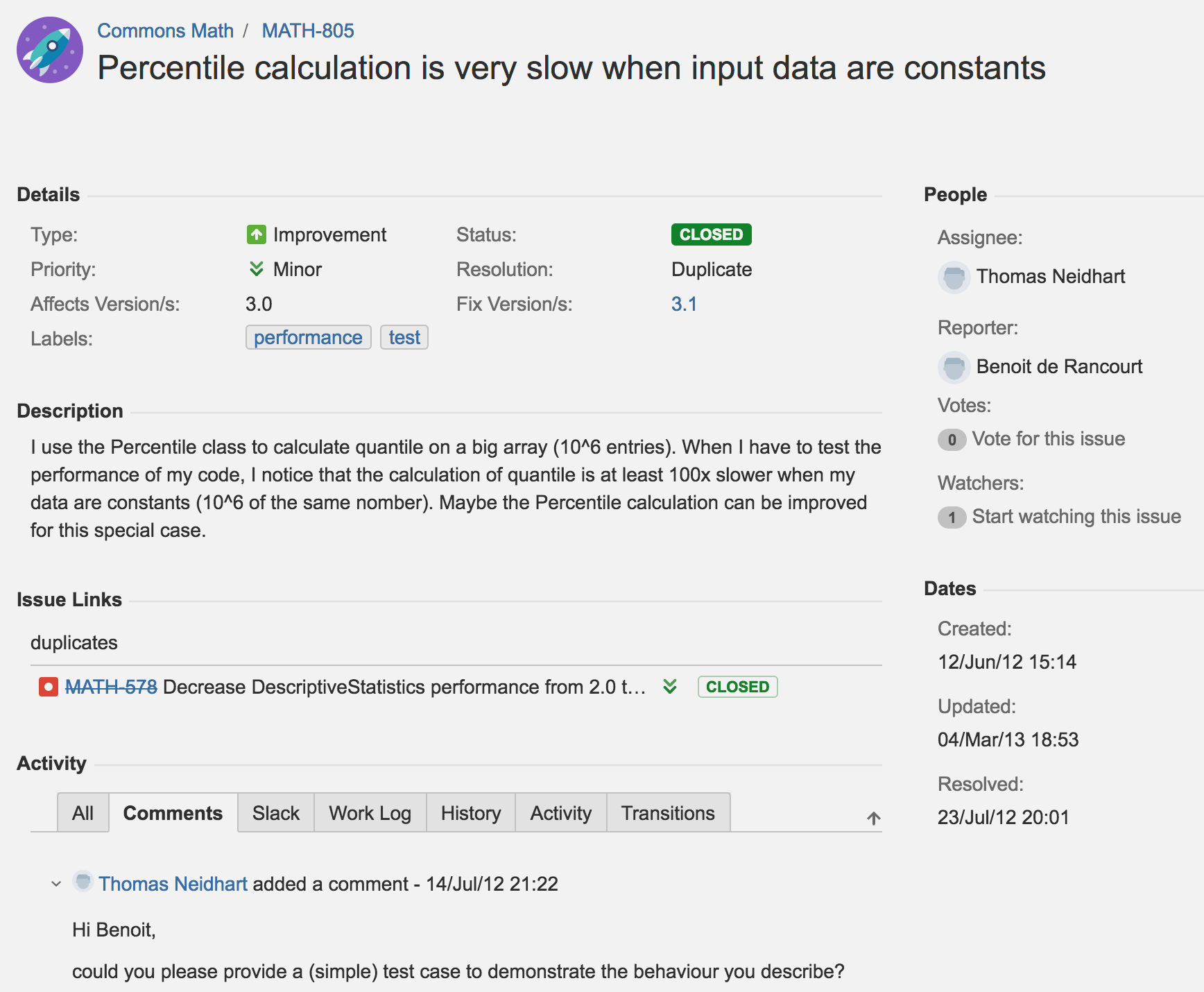 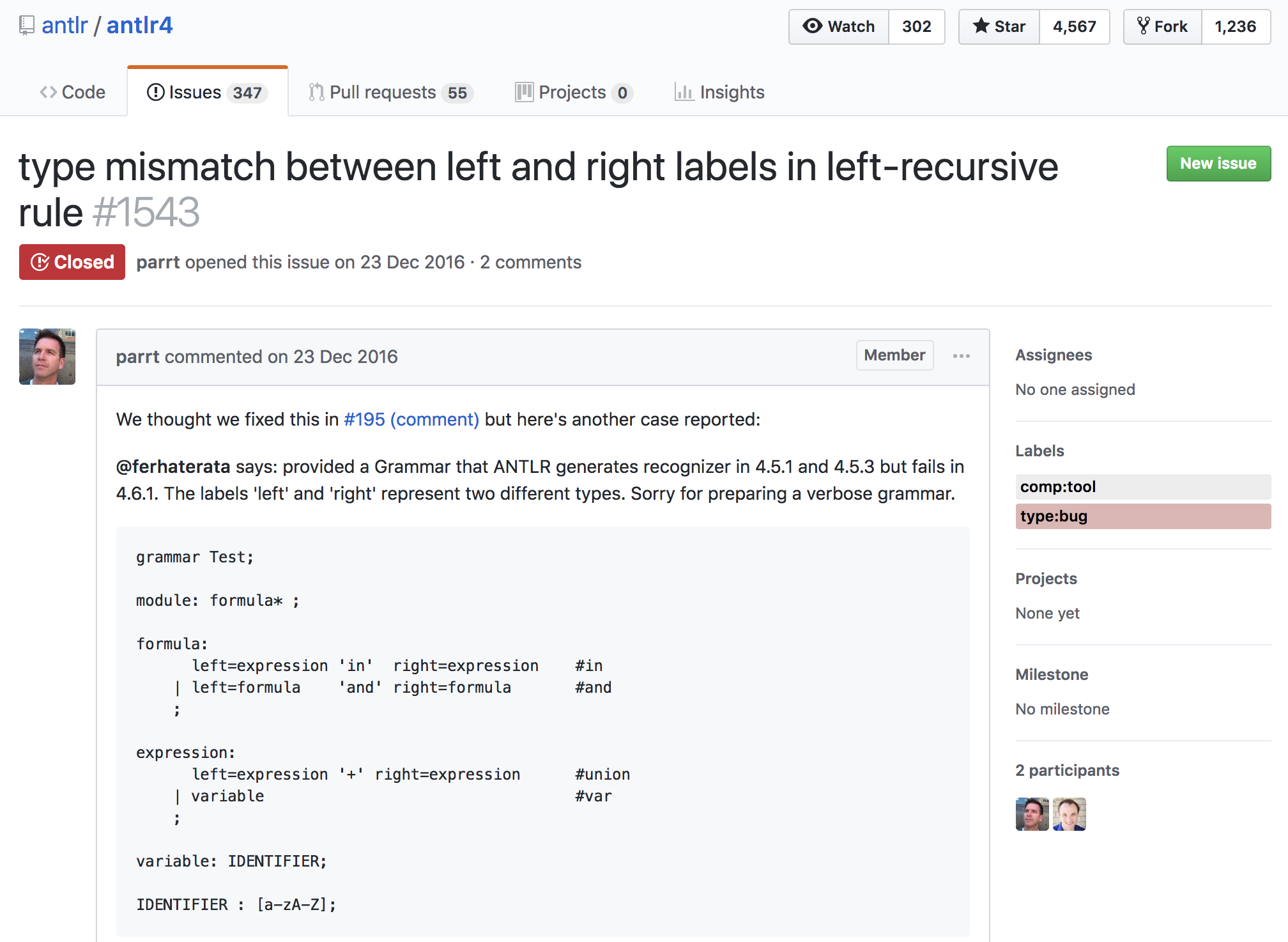 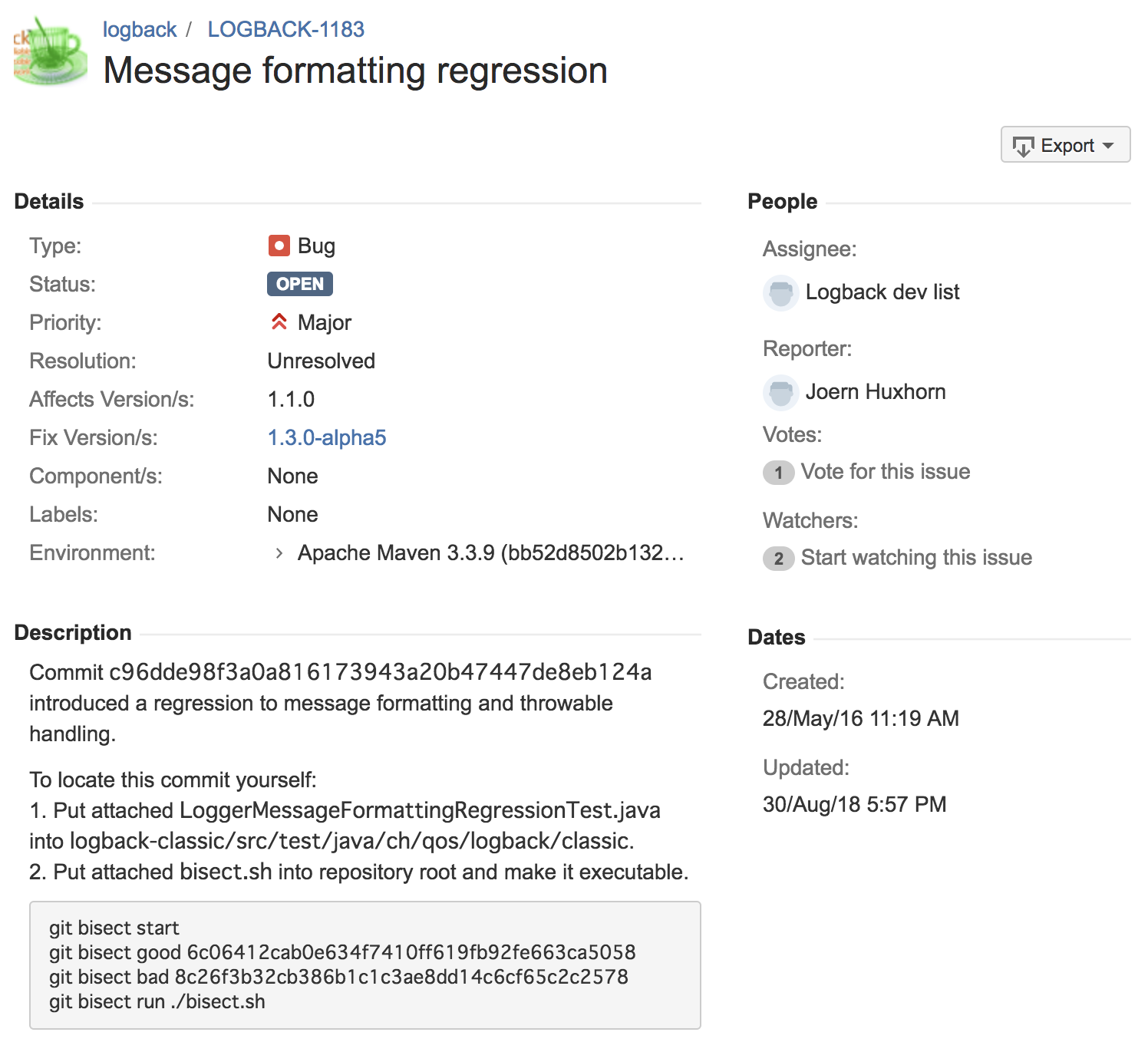 17
Deltas between Vgood and Vbad
Size of delta between Vgood and Vbad (# tokens)
18
Delta Components and Patch Size
Number of delta components
Patch size (# tokens)
19
Build Success Rate and Tests Executed
Build success rate
Tests executed
20
Execution Time (Breakdown)
Execution time
on AWS (16 cores, 8GB RAM/core)
Execution time breakdown
21
Defects4J Dataset
Collection of real bugs from 6 Java projects [Just et al. 2014]
A bug is stored as (Vbug, Vfix , T)
Vbug: faulty version, Vfix: fixed version
T: test suite that contain at least one failing test that triggers the bug
Changes between Vbug and Vfix contains bug fixes only
Vbug is human-extracted from ∆(Vprev, Vfix)
∆(Vprev, Vfix)
Vprev
Vbug
Vfix
other changes
isolated bug fix
22
Deltas (in Total) [D4J]
Size of delta (# tokens)
23
Delta Components and Patch Size [D4J]
Number of delta components
Patch size (# tokens)
24
Build Success Rate and Tests Executed [D4J]
Build success rate
Tests executed
25
Execution Time (Breakdown) [D4J]
Execution time
on AWS (16 cores, 8GB RAM/core)
Execution time breakdown
26
Summary
Fixing real regressions in an automated and efficient way
Goal
Improving delta debugging on source code changes
by avoiding UNRESOLVED test results
Approach
Syntax- and semantics-aware decomposition of delta
by AST differencing/patching and 500+ coupling rules
Contribution
Result
Dataset-L: 73% smaller patch, 40% more test exec, 0.2-5.6x time (DD-bound)
Dataset-S: 50% smaller patch, 5% more test exec, 1-6.8x time (decomp-bound)
27
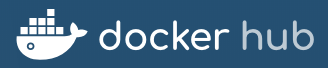 https://hub.docker.com/r/codecontinuum/ddj/
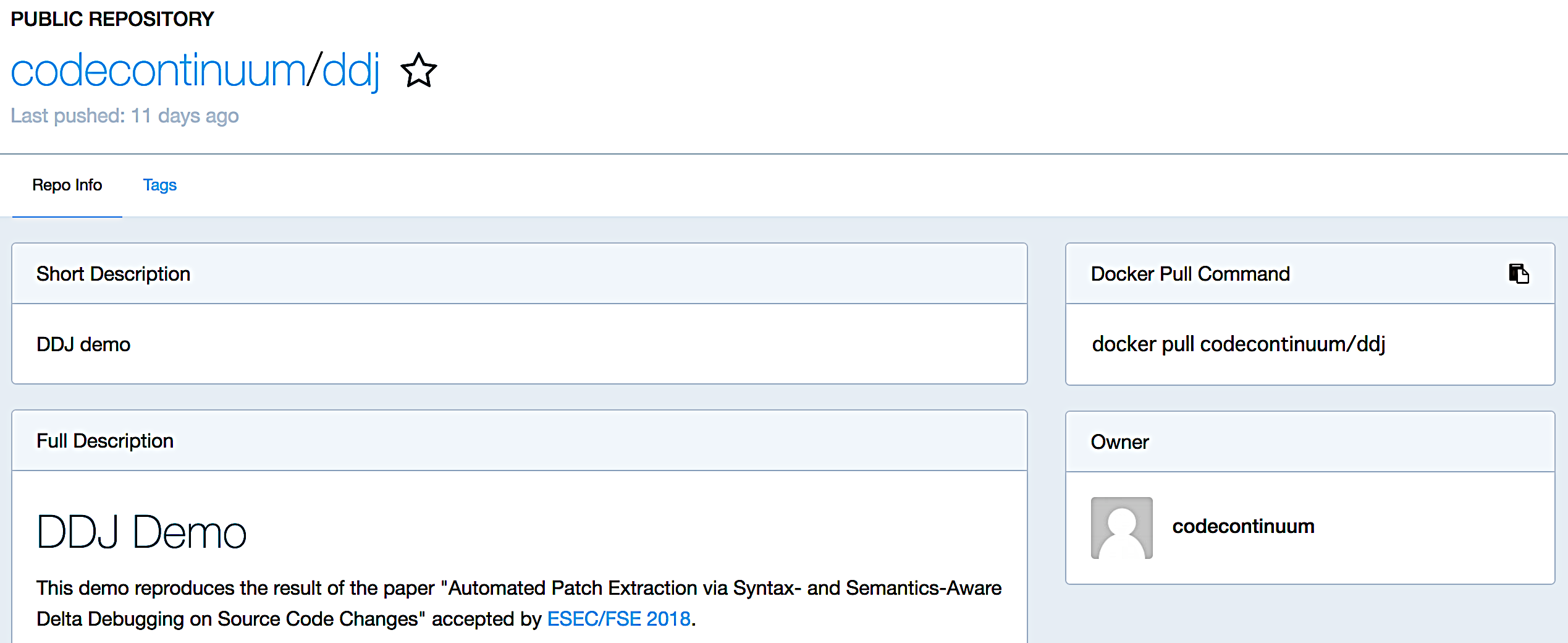 28